----Could they be the same state?
周智勇
东南大学

Arxiv: 2304.07052, 
in collaboration with Chun-Yong Li and Zhiguang Xiao
2023年8月28日，中国科学院大学，雁栖湖
01
01
Motivation
02
02
Simplest Friedrichs model
03
03
General Friedrichs-Lee-QPC scheme
04
04
05
05
Conjectures about 𝝍(𝟒𝟏𝟔𝟎) and 𝝍(𝟒𝟐𝟑𝟎)
Motivation
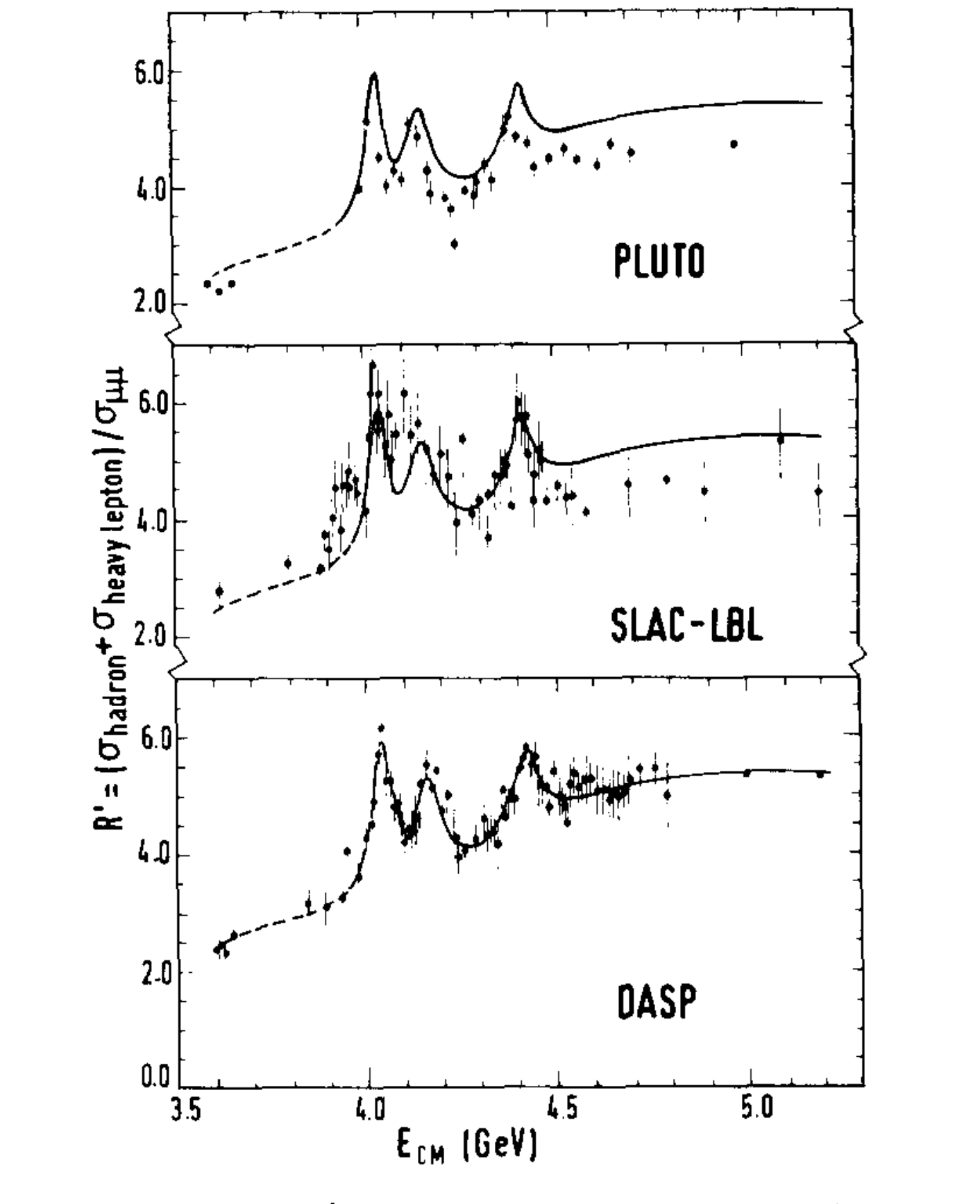 BES
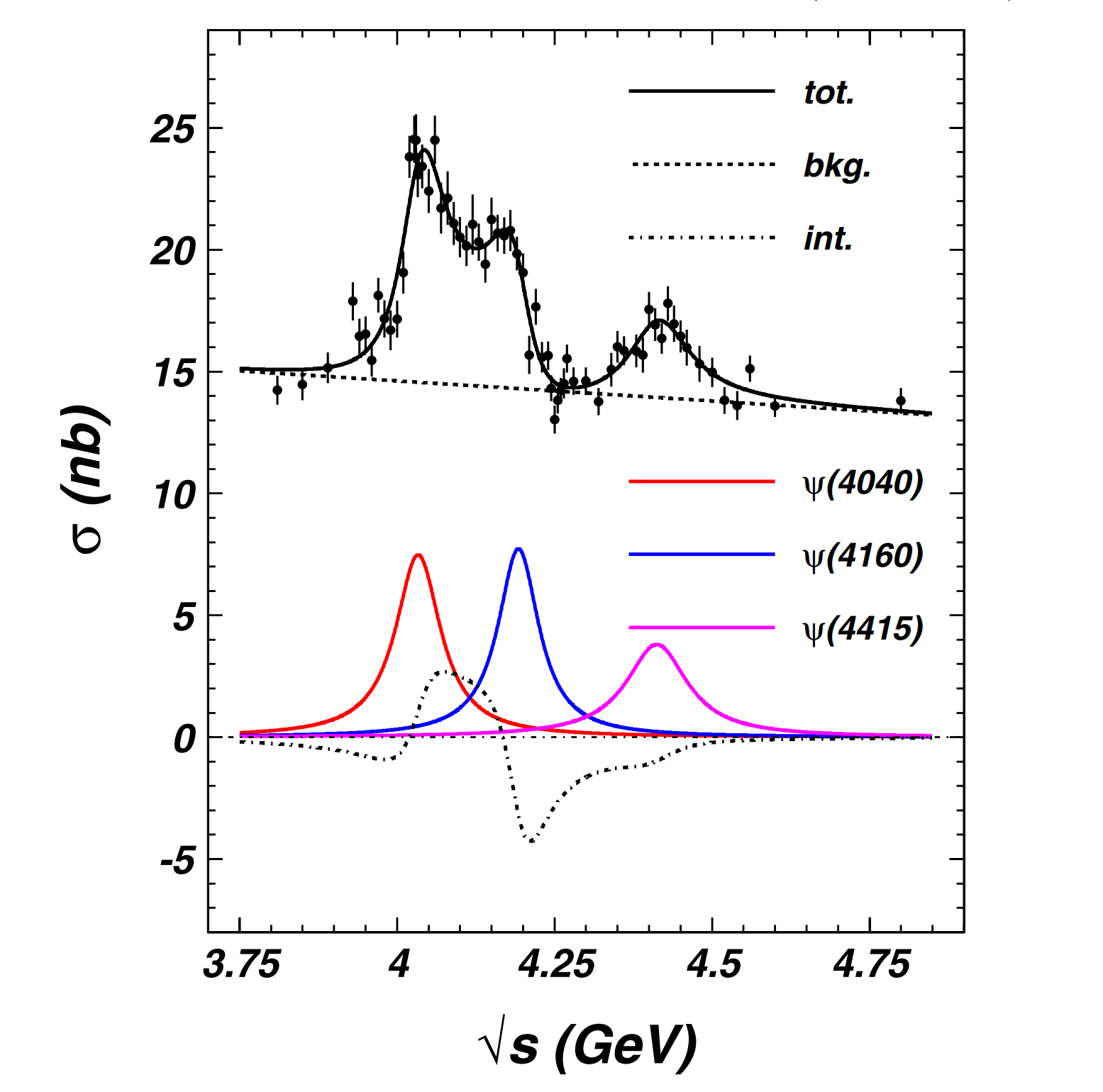 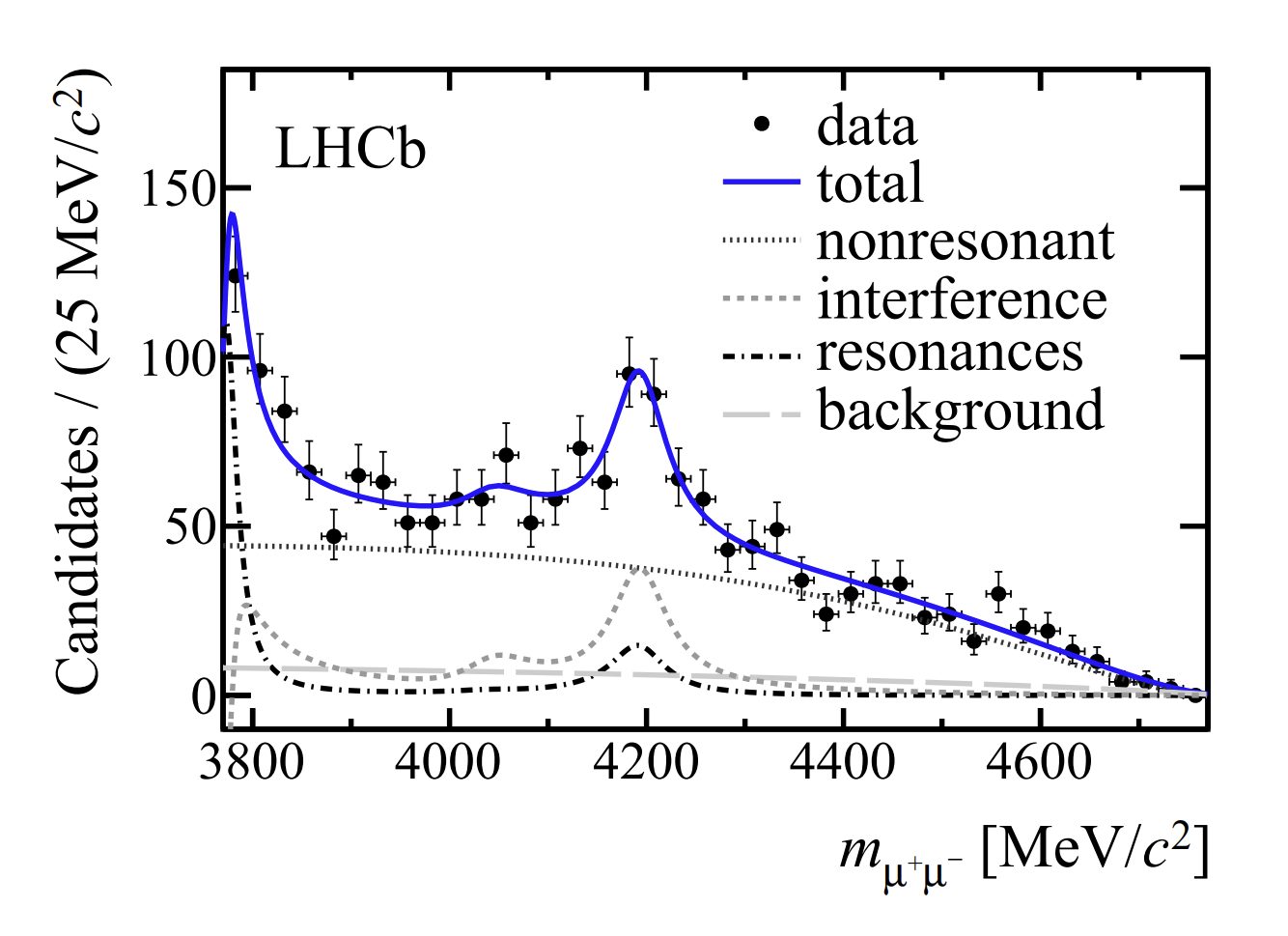 PLB. 76 (1978)  361
3
PRD. 82 (2010)  077501
PRL 111 (2013) 11, 112003
Motivation
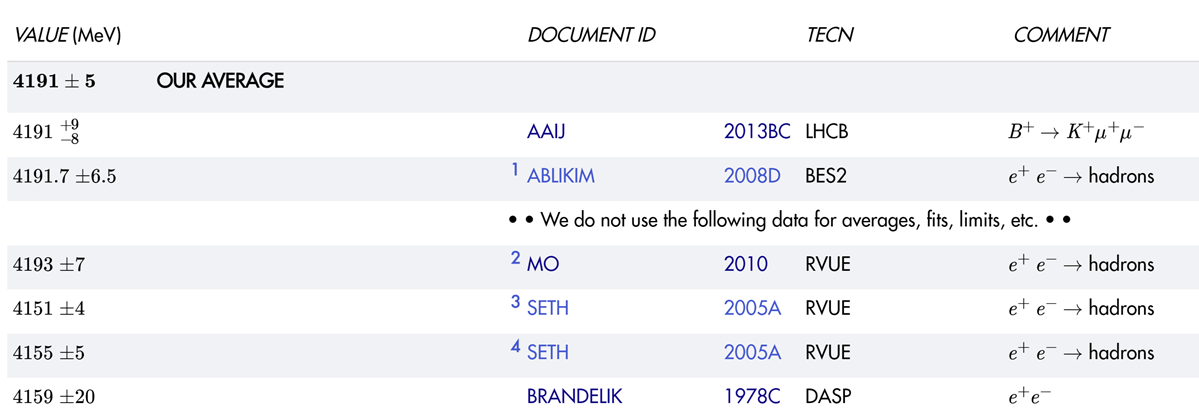 4
Motivation
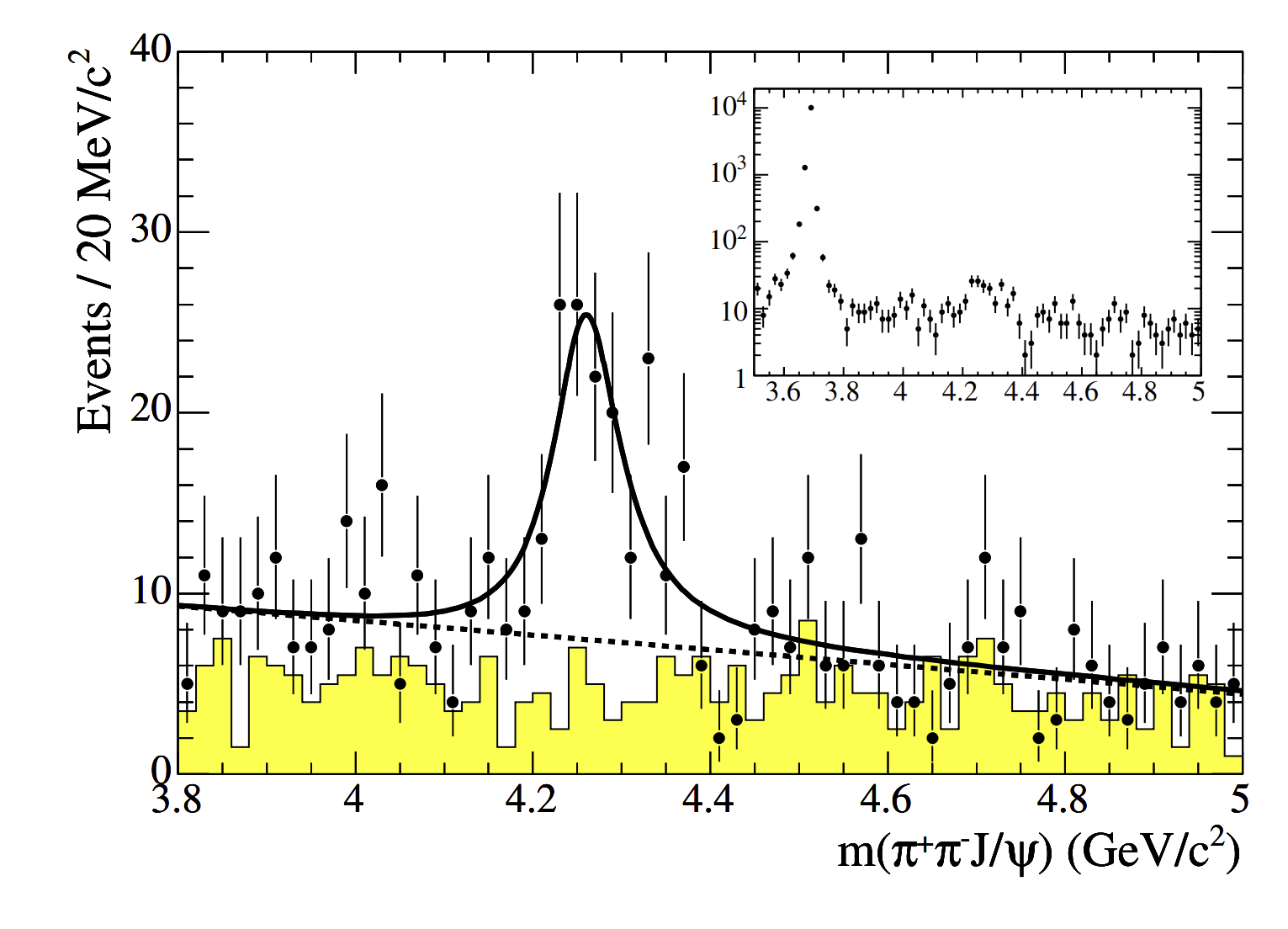 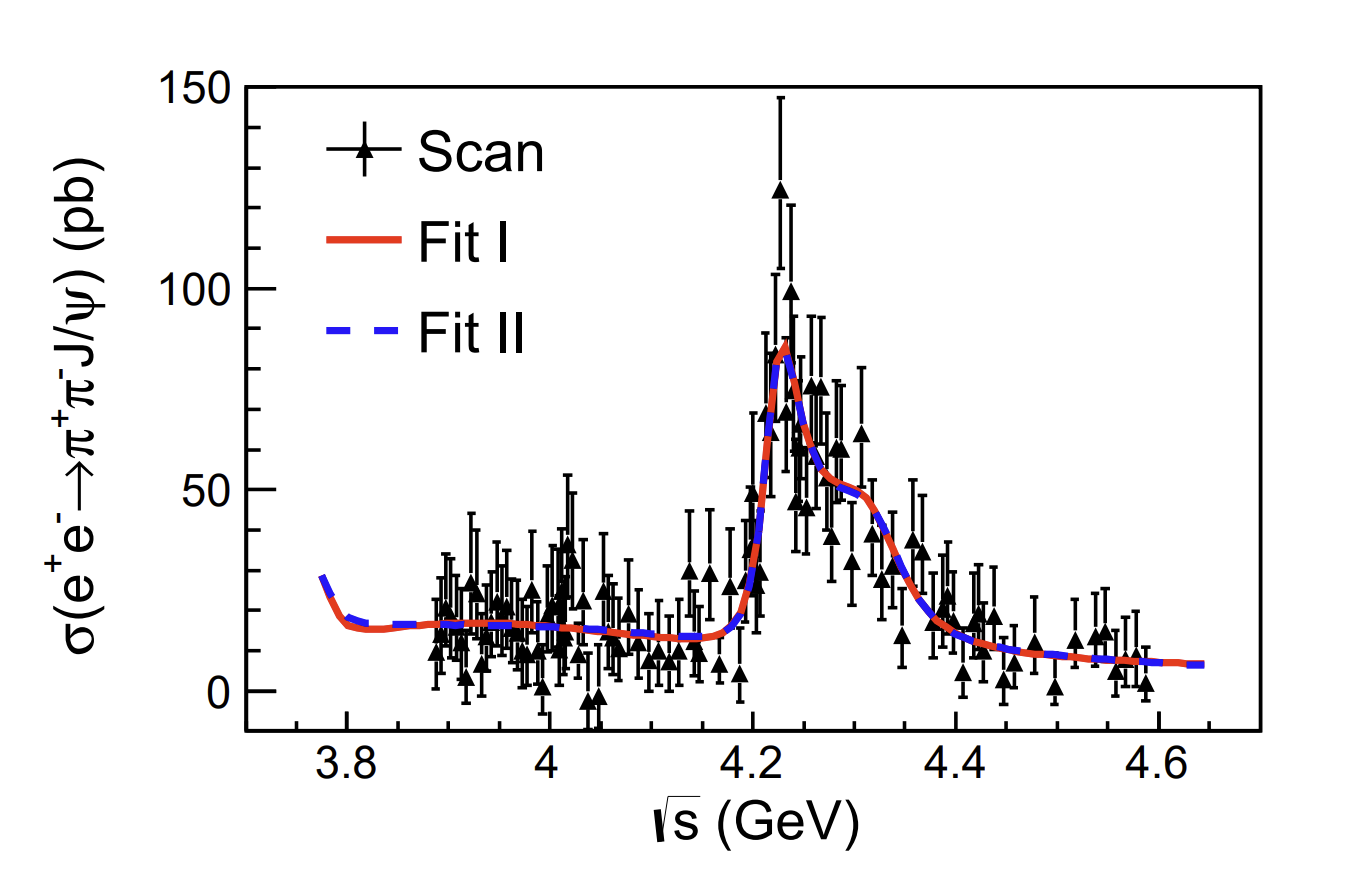 BES
BABAR
5
PRL. 95 (2005) 142001
PRL. 118 (2017) 9, 092001
Motivation
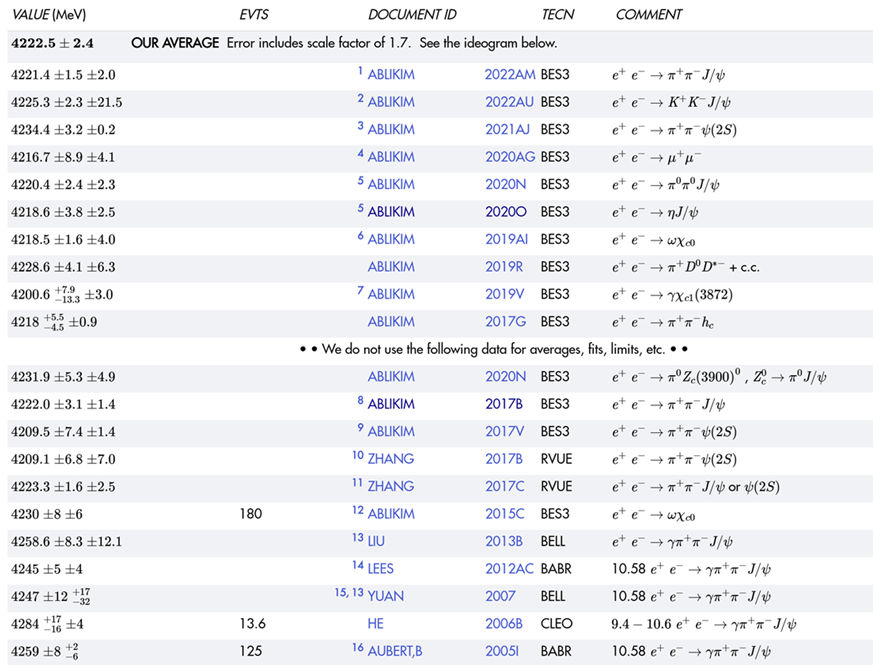 6
Motivation
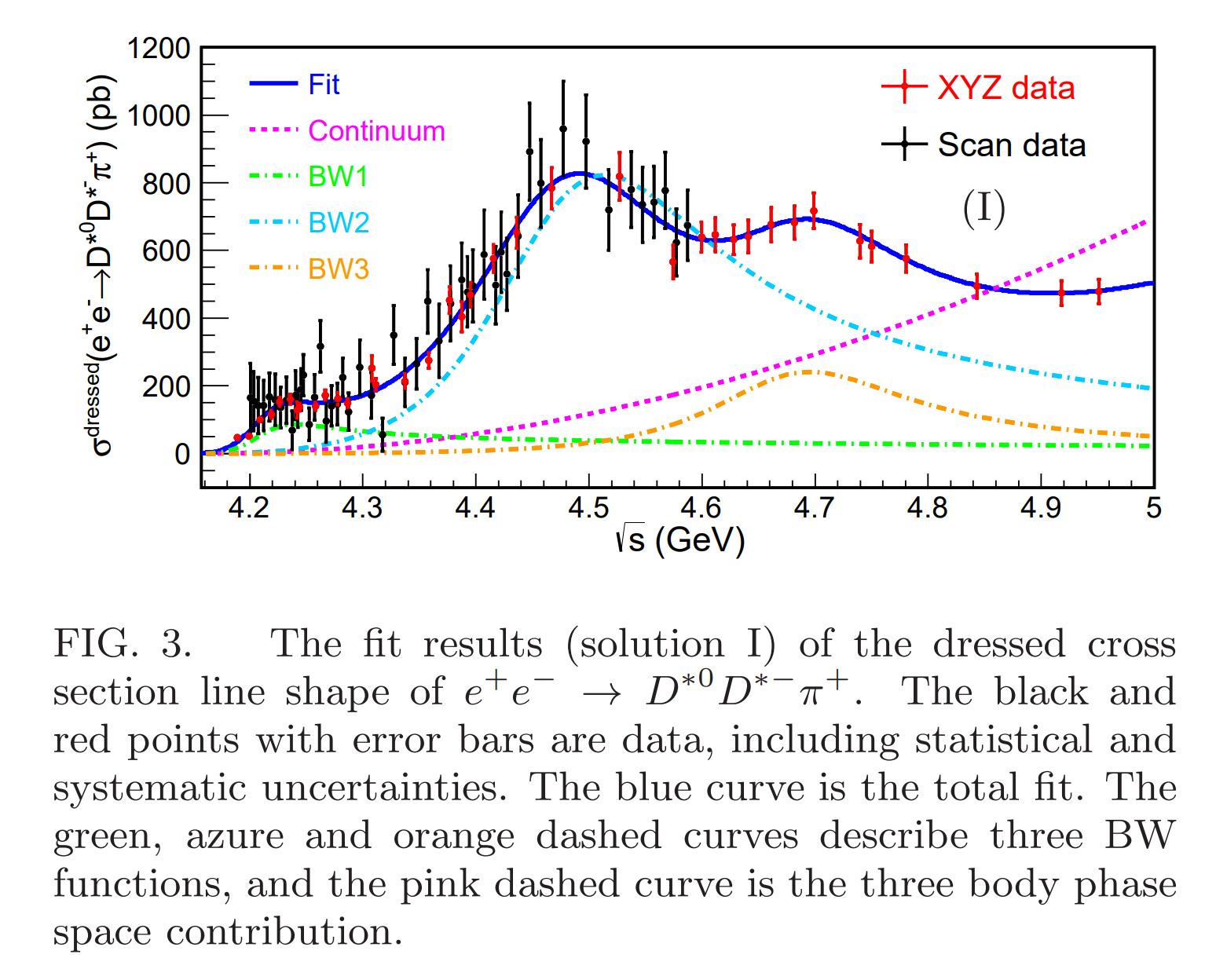 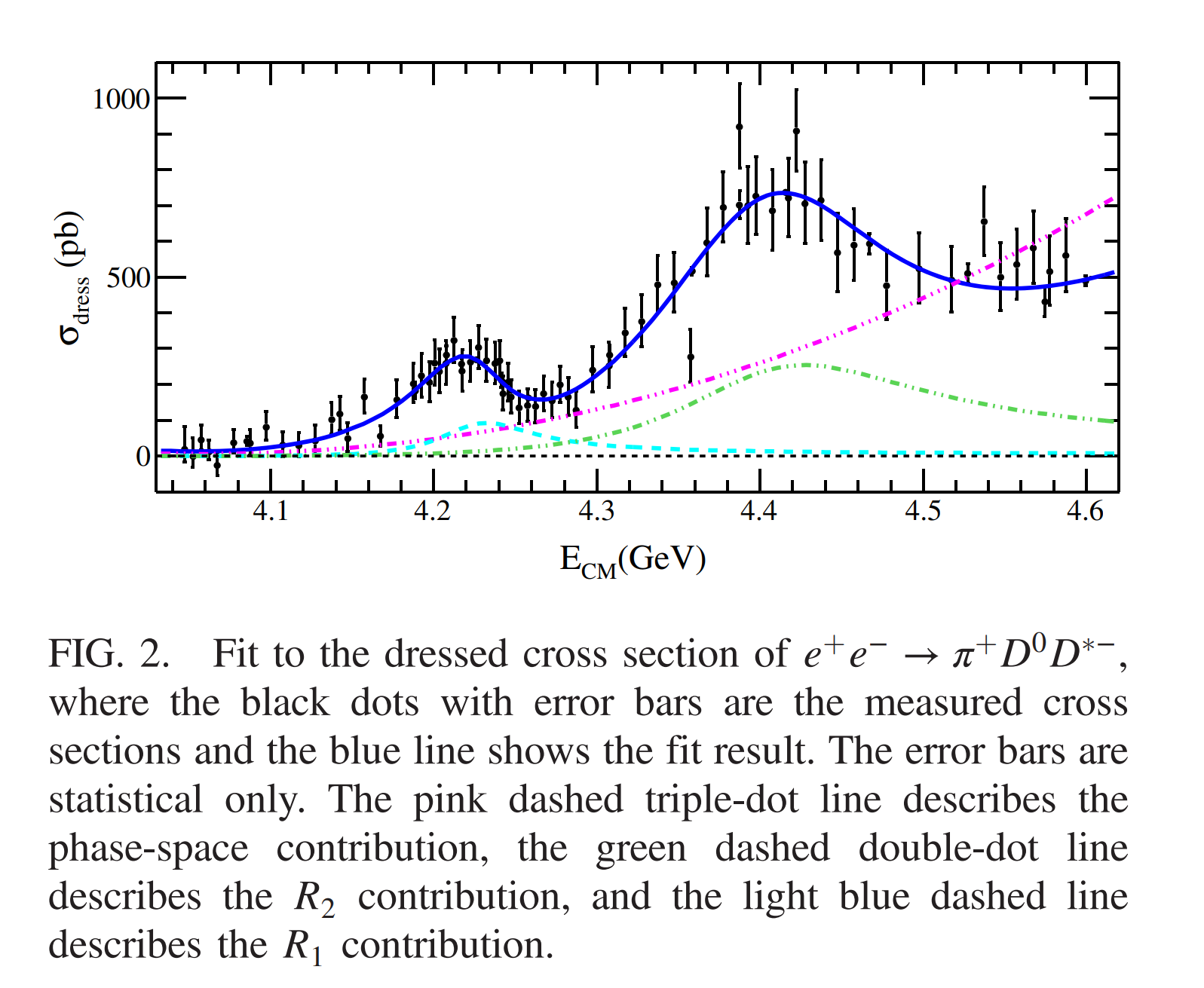 BES
BES
PRL. 122 (2019) 102002
PRL. 130 (2023)  121901
Motivation
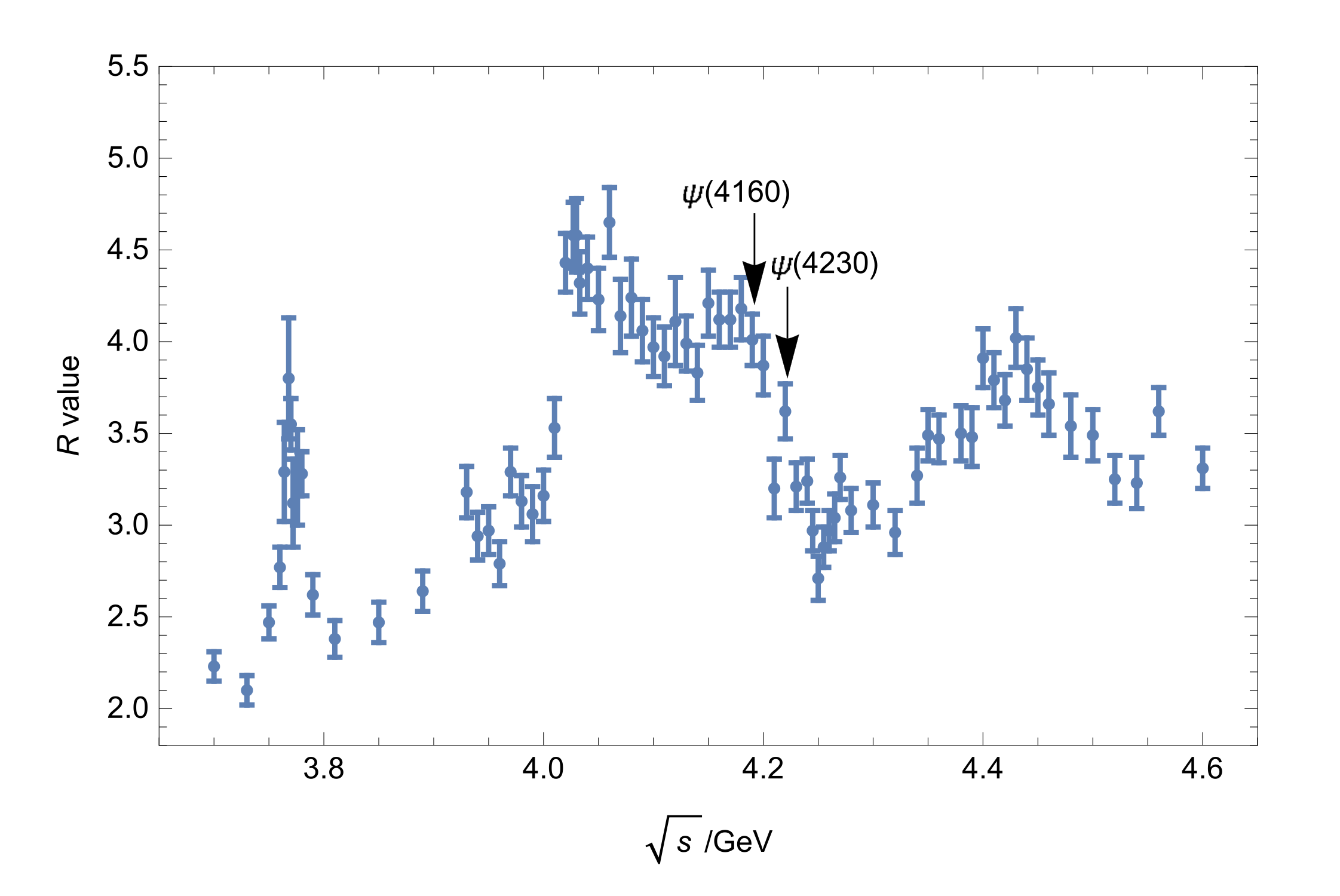 BES
8
Motivation
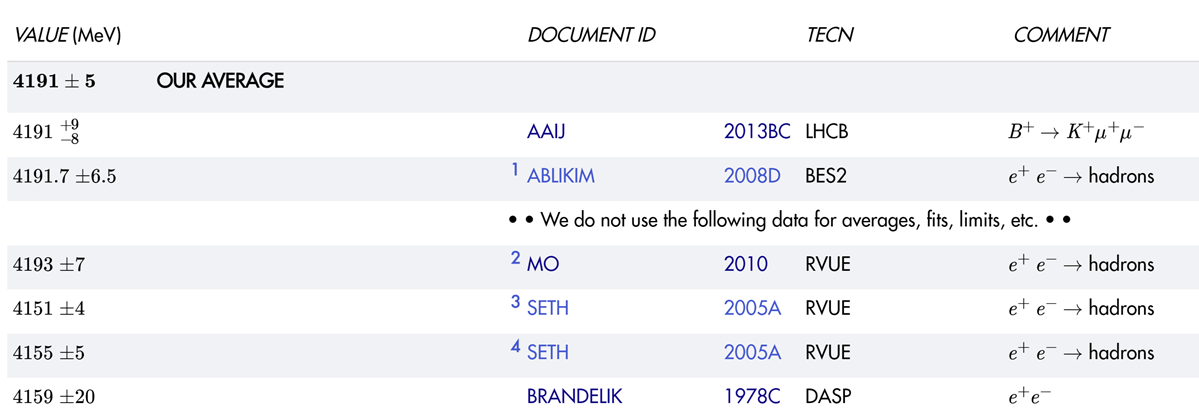 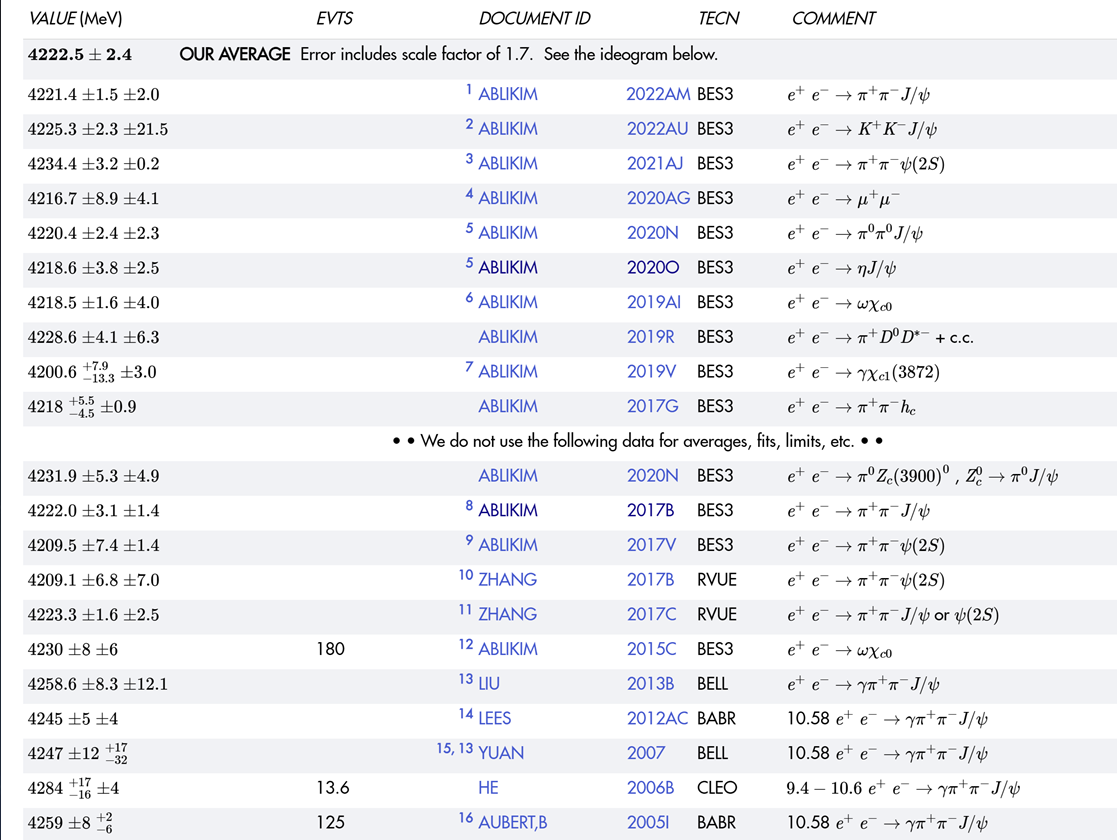 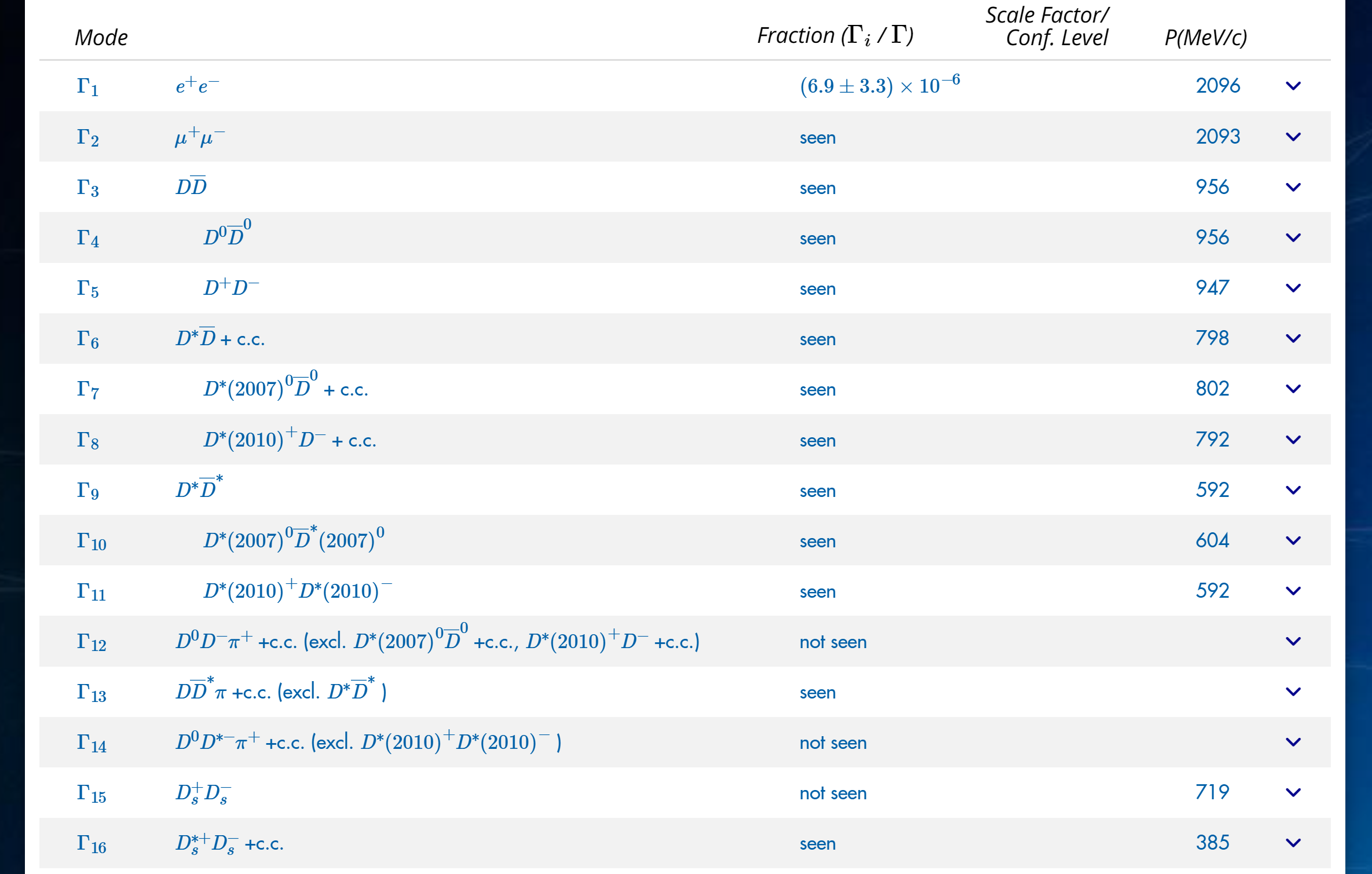 9
Background
How to describe a resonance
黎曼面结构
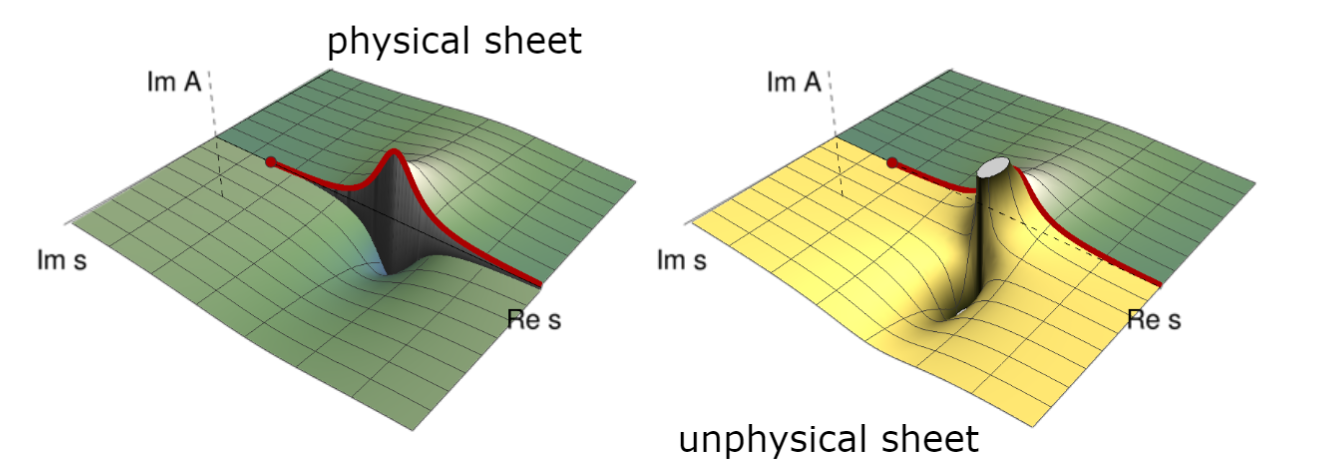 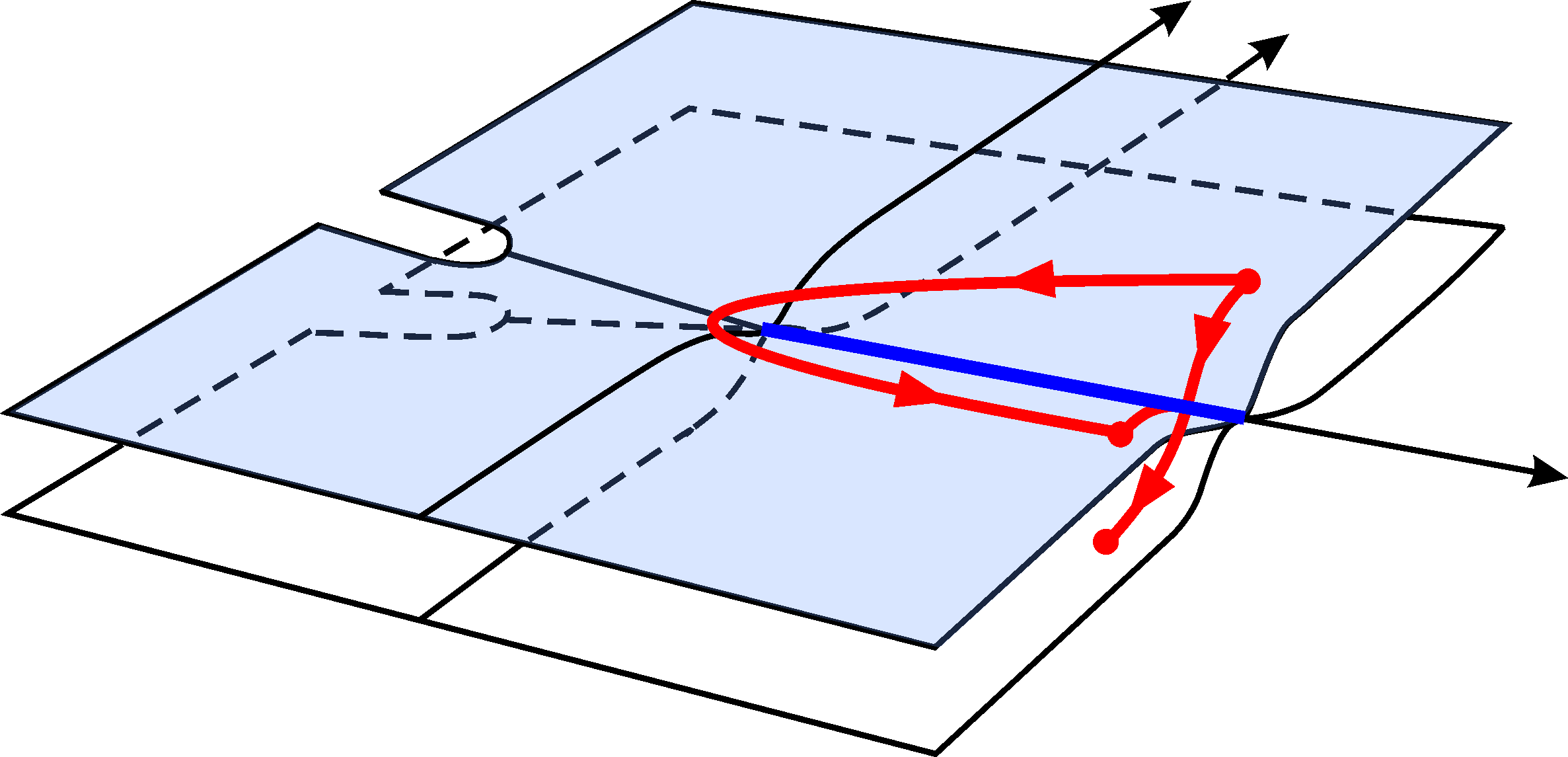 Unitarity and analyticity
PDG  review
10
Background
How to describe a resonance
The simplest Breit-Wigner
Or Breit-Wigner distribution with energy-dependent width
Blatt-Weisskopf Barrier Factors
by Hippel and Quigg (1972)
11
Background
A lesson from Taylor’s book
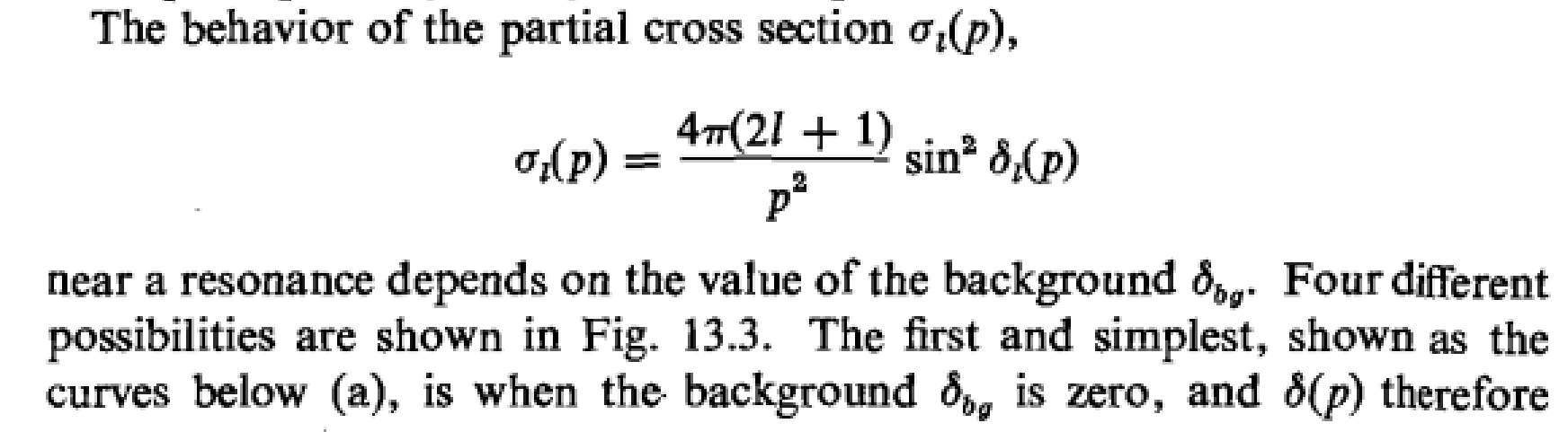 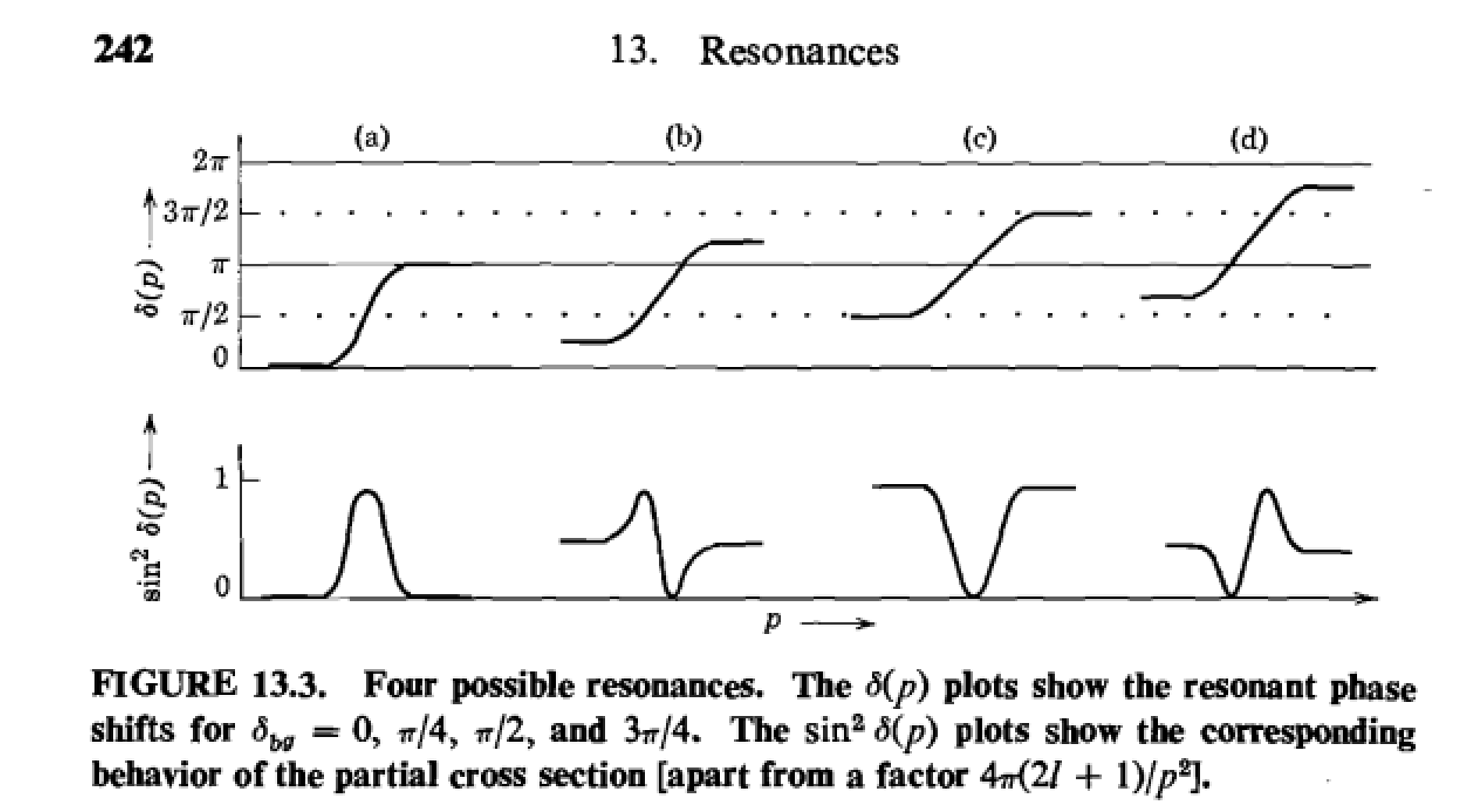 J.R.Taylor, 
Scattering theory, 
P241-242
12
Motivation
What we should know about Breit-Wigner distribution in the experimental analysis
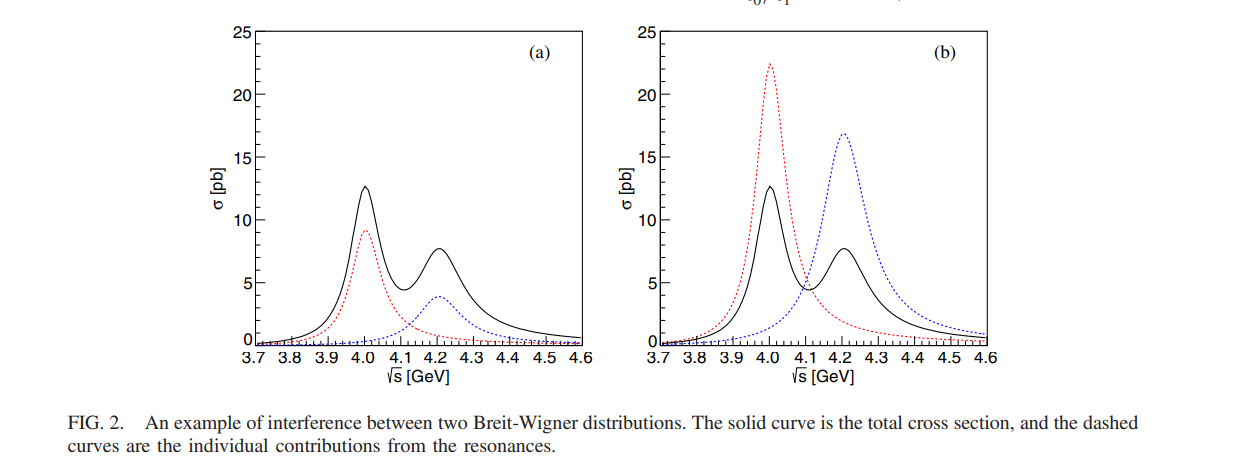 K. Zhu et. al., IJMPA 26, 4511 (2011)
 A. D. Bukin, arXiv:0710.5627
 X. Han and C. P. Shen, CPC 42, 043001 (2018)
 Y. Bai and D.Chen, PRD 99, 072007
13
PRD 99, 072007
Motivation
What we should know about Breit-Wigner distribution in the experimental analysis
Only distribution, no analyticity
Multi-solution ambiguity
Non-unitrarity
14
Motivation
Coupled-channel models with unitarity
E. Eichten, K. Gottfried, T. Kinoshita, K. Lane, and T.-M. Yan, Phys.Rev. D 21, 203 (1980)
N. A. Tornqvist, Z. Phys. C 68, 647 (1995)
H.-B. Li, X.-S. Qin, and M.-Z. Yang, Phys. Rev. D 81, 011501 (2010)
X. Cao and H. Lenske, Hadron 2019, pp. 433–437, arX-iv:1408.5600
A. Limphirat, W. Sreethawong, K. Khosonthongkee, and Y. Yan, Phys. Rev. D 89, 054030 (2014)
N. N. Achasov and G. N. Shestakov, Phys. Rev. D 86, 114013 (2012)
 Y.-J. Zhang and Q. Zhao, Phys. Rev. D 81, 034011 (2010)
 J. Segovia, D. R. Entem, and F. Fernandez, Phys. Rev. D 83, 114018 (2011)
T. V. Uglov, Y. S. Kalashnikova, A. V. Nefediev, G. V. Pakhlova, and P. N. Pakhlov, JETP Lett. 105, 1 (2017)
T. Wolkanowski, F. Giacosa, and D. H. Rischke, Phys. Rev. D 93, 014002 (2016), arXiv:1508.00372
Z. Yang, G.-J. Wang, J.-J. Wu, M. Oka, and S.-L. Zhu, Phys. Rev. Lett. 128, 112001 (2022)
S. X. Nakamura, Q. Huang, J. J. Wu, H. P. Peng, Y. Zhang, and Y. C. Zhu, Phys.Rev.D 107 (2023) 9, L091505 
Z.-L. Zhang, Z.-W. Liu, S.-Q. Luo, F.-L. Wang, B. Wang, and H. Xu, Phys. Rev. D 107, 034036 (2023)
……
15
Motivation
A method to restore the unitarity----K matrix
Uglov et al., JETP Lett. 105, 1 (2017), arXiv:1611.07582
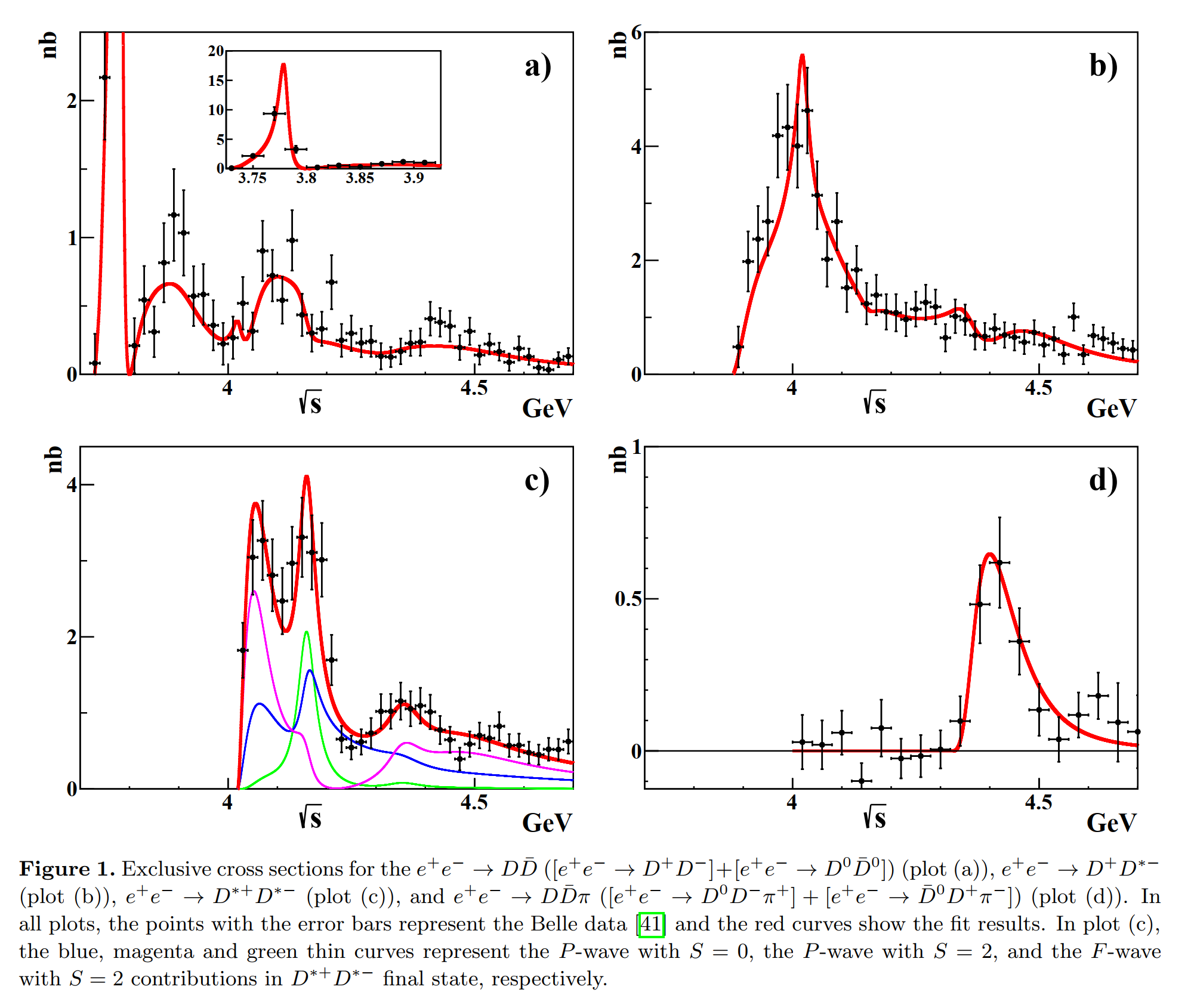 Belle data
16
Friedrichs-Lee model
Background
Gamow态的数学基础
  Energy eigenfunction with a complex eigenvalue, proposed by G.Gamow to understand alpha decay.
  However, in Hilbert space, a self-adjoint operator can only admit real eigenvalues. A rigorous treatment to Gamow state require an extension of Hilbert space to Rigged Hilbert space(RHS).

Friedrichs-Lee 模型
A solvable model to demonstrate the properties of Gamow state. 
Several variants:
Lee model
Fano model
Anderson model
G.Gamow , Z.Phys. 51 (1928) 204-212
A.Bohm, M.Gadella,  Dirac kets, Gamow vectors, and Gelfund Triplets, Springer Lectures Notes in Physics Vol.348, Springer, Berlin
K. O. Friedrichs, Communications on Pure and Applied Mathematics 1, 361 (1948).
T. D. Lee, Phys. Rev. 95, 1329 (1954),
U. Fano, Phys. Rev. 124, 1866 (1961).
P. W. Anderson, Phys. Rev. 124, 41 (1961).
17
Simplest Friedrichs model
Background
Then the free Hamiltonian is
Normalization :
Suppose there is an interaction between the continuous and discrete parts
18
Simplest Friedrichs model
Background
Using

We have
19
Simplest Friedrichs model
Background
For Eigenvalue
Define resolvent function
Solution:
20
Relativistic Friedrichs-Lee-QPC scheme
Two-pole structure(双极点结构)
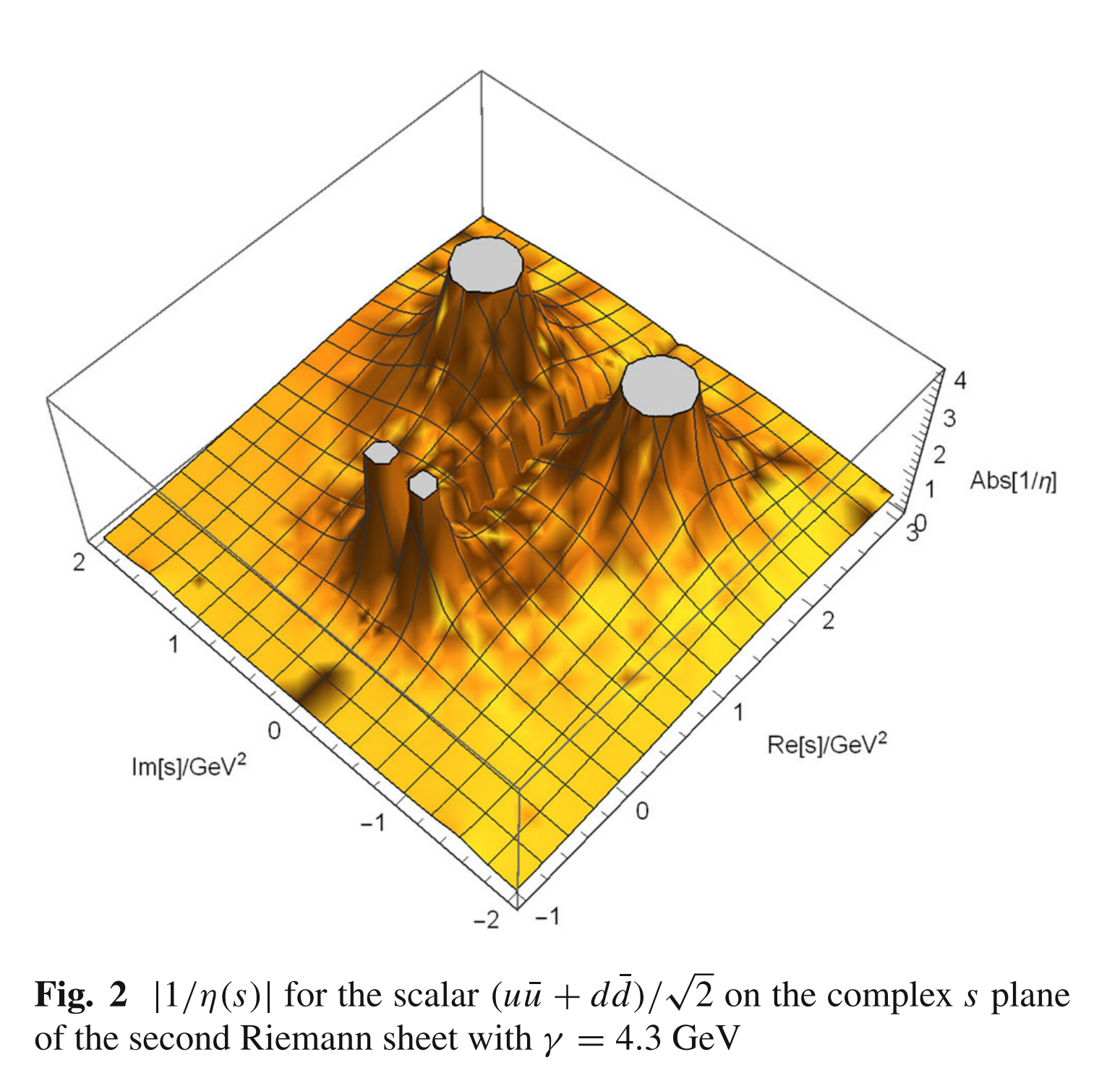 resolvent function
双极点结构：一个裸态产生两个共振极点.
Phys.Rev.D 83 (2011) 014010
Eur.Phys.J.C 80 (2020) 12, 1191
Eur.Phys.J.C 81 (2021) 6, 551
21
Relativistic Friedrichs-Lee-QPC scheme
Two-pole structure(双极点结构)
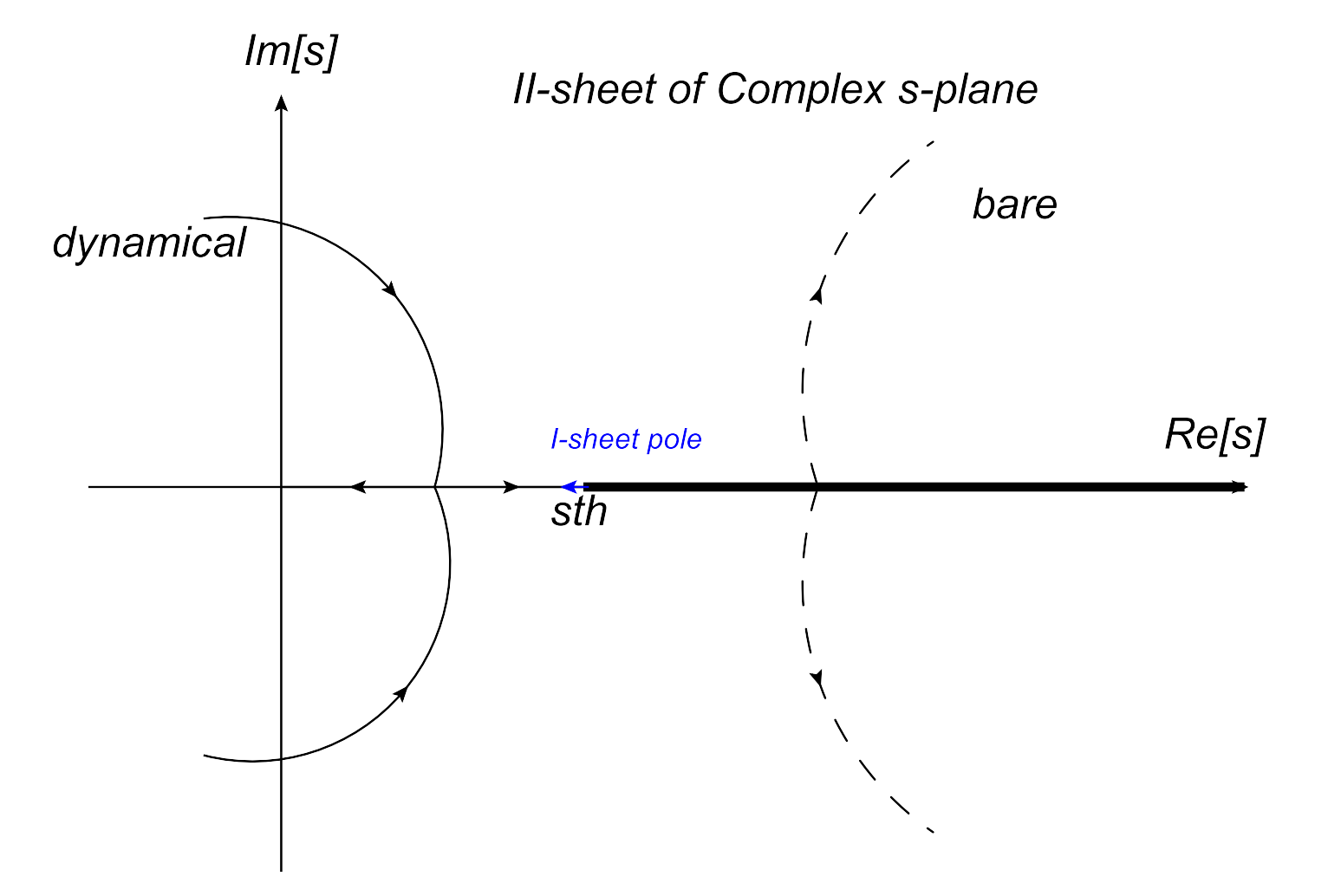 The general trajectories of two pairs of poles for the two-pole
structures on the second Riemann sheet of the s-plane as γ increases.
Eur.Phys.J.C 80 (2020) 12, 1191
Eur.Phys.J.C 81 (2021) 6, 551
Two pole structure
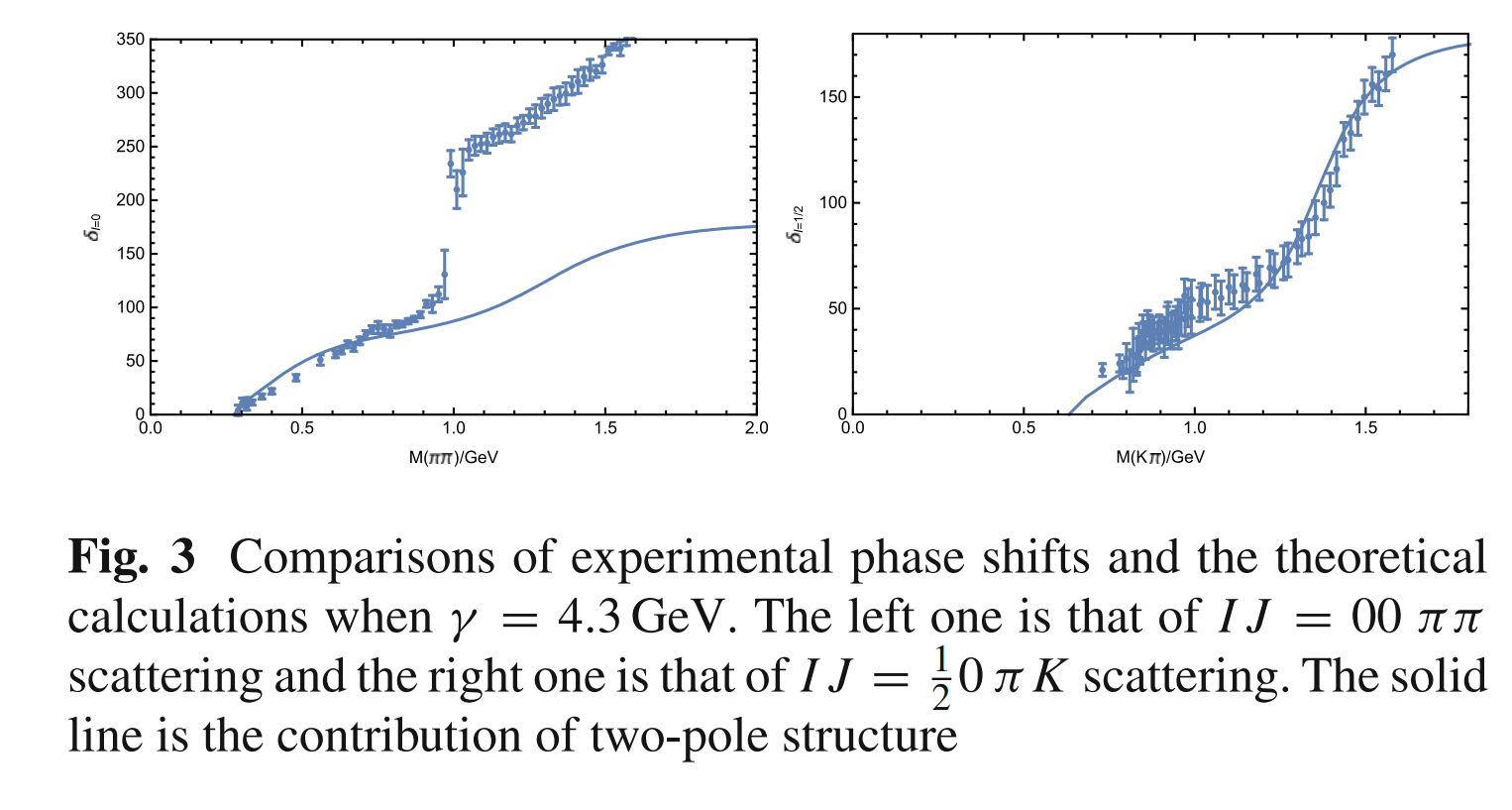 Eur.Phys.J.C 80 (2020) 12, 1191
Eur.Phys.J.C 81 (2021) 6, 551
23
Two pole structure
猜测：双极点结构的普遍性
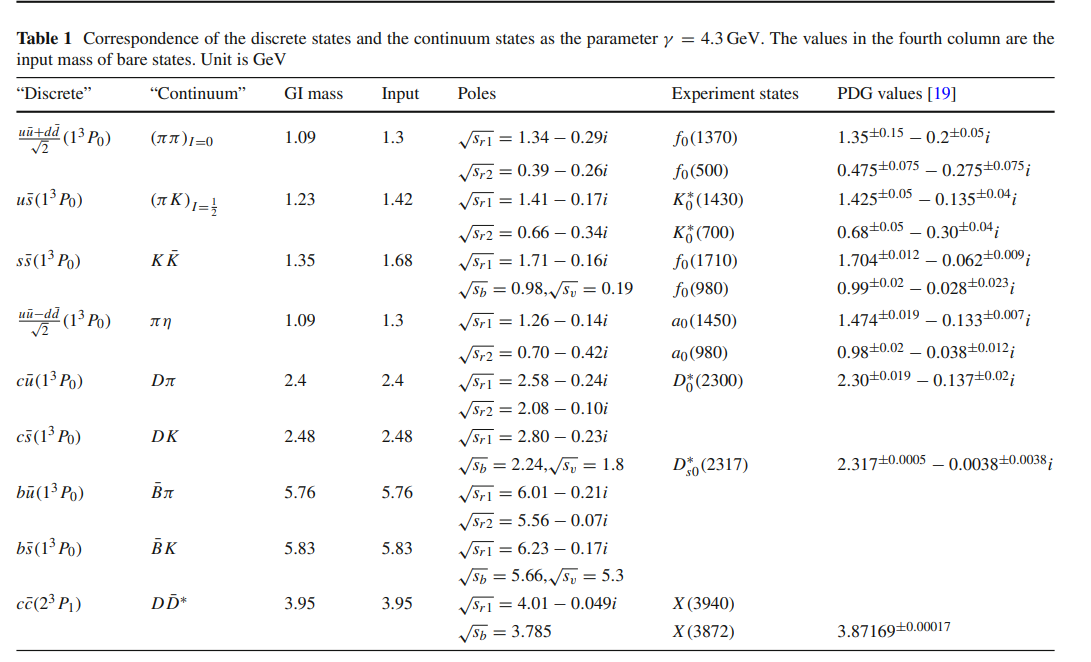 Eur.Phys.J.C 80 (2020) 12, 1191
Eur.Phys.J.C 81 (2021) 6, 551
24
Two pole structure
猜测：双极点结构的普遍性
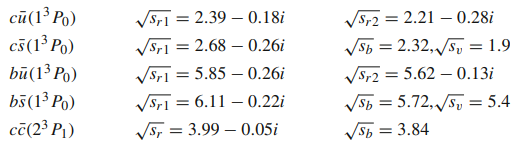 Eur.Phys.J.C 80 (2020) 12, 1191
Eur.Phys.J.C 81 (2021) 6, 551
25
Extended Friedrichs-Lee-QPC scheme with multi discrete and continuous states
多粒子多道的Friedrichs-Lee-QPC框架
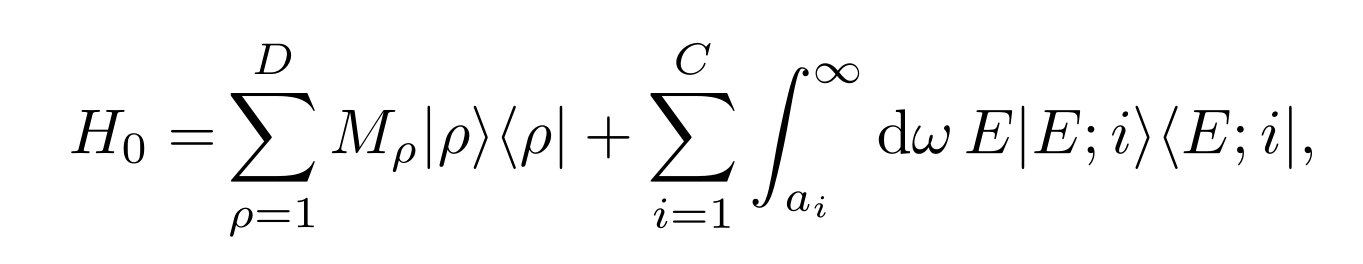 Hamiltonian
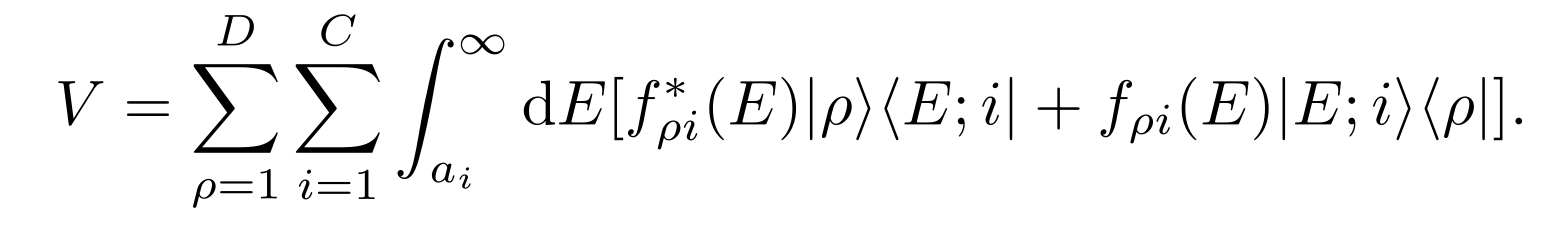 Scattering matrix
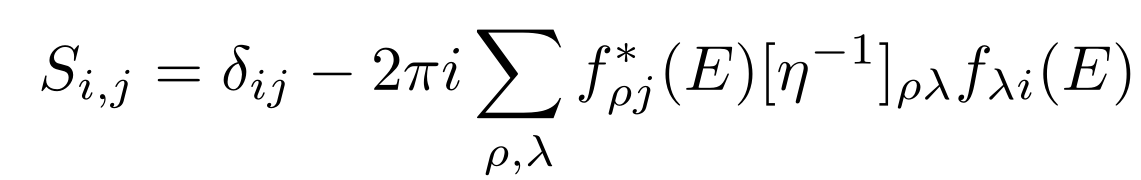 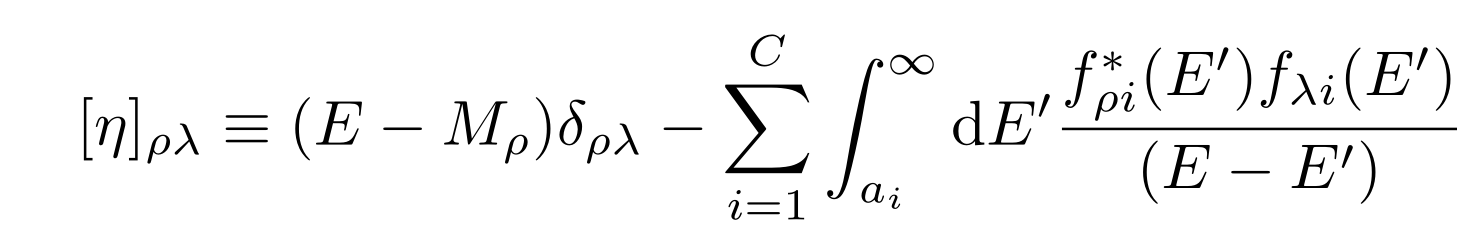 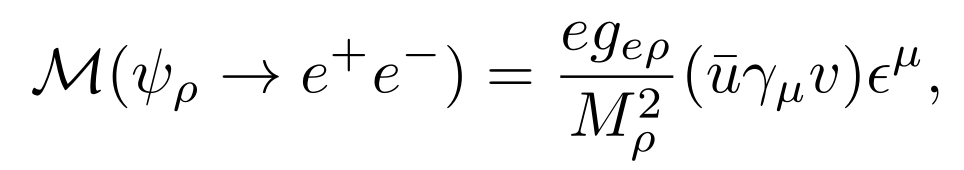 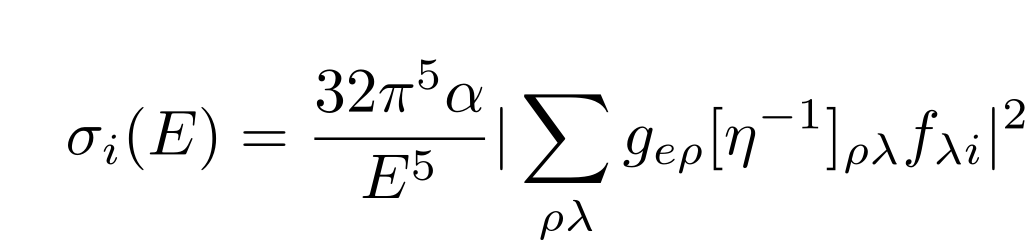 26
多粒子多道的Friedrichs-Lee-QPC框架拟合
15 parameters
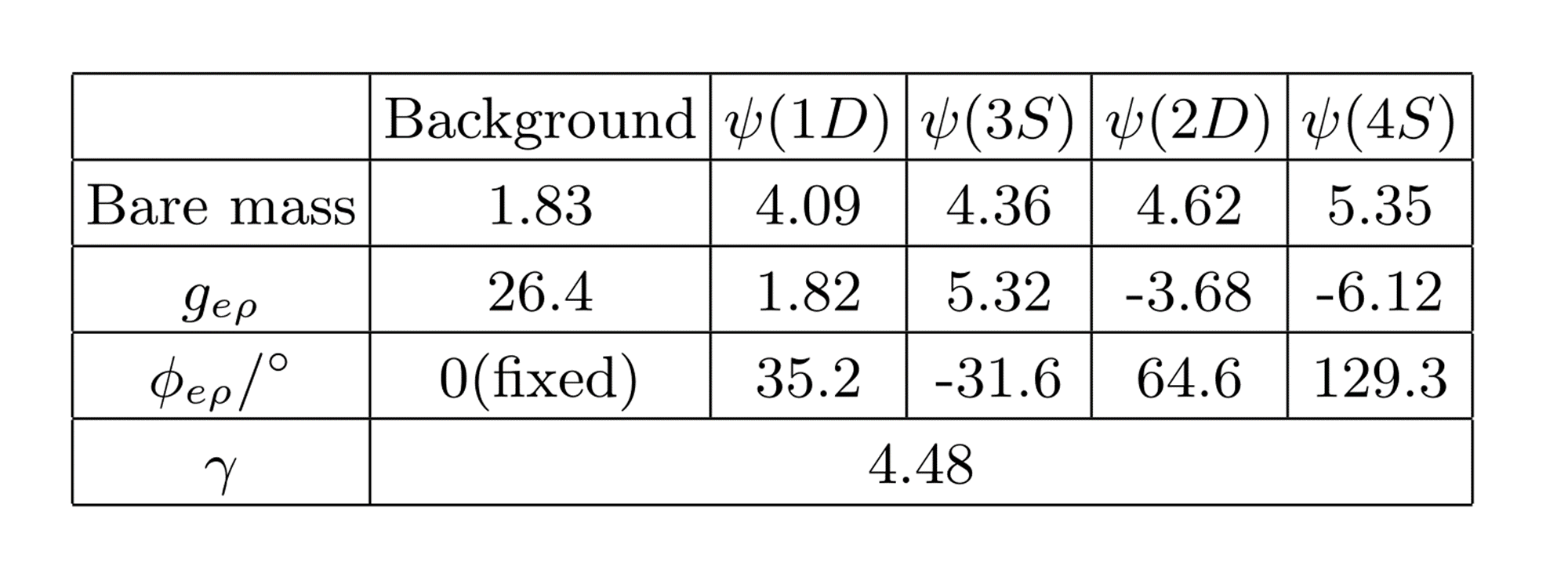 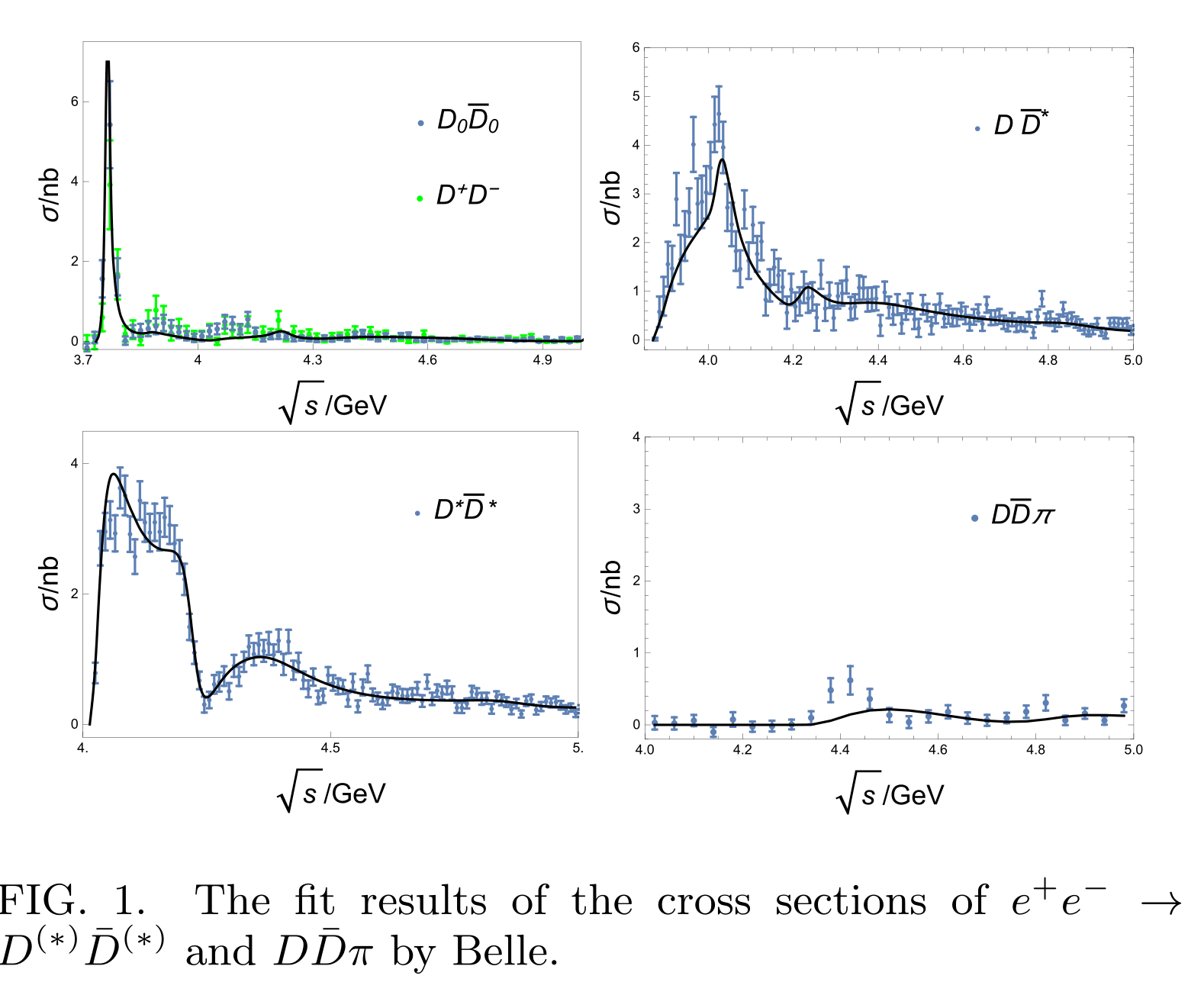 Belle 2008
Belle 2018
Belle 2018
Belle 2008
28
Extract the nearby poles
4 channels
16 Riemann sheets
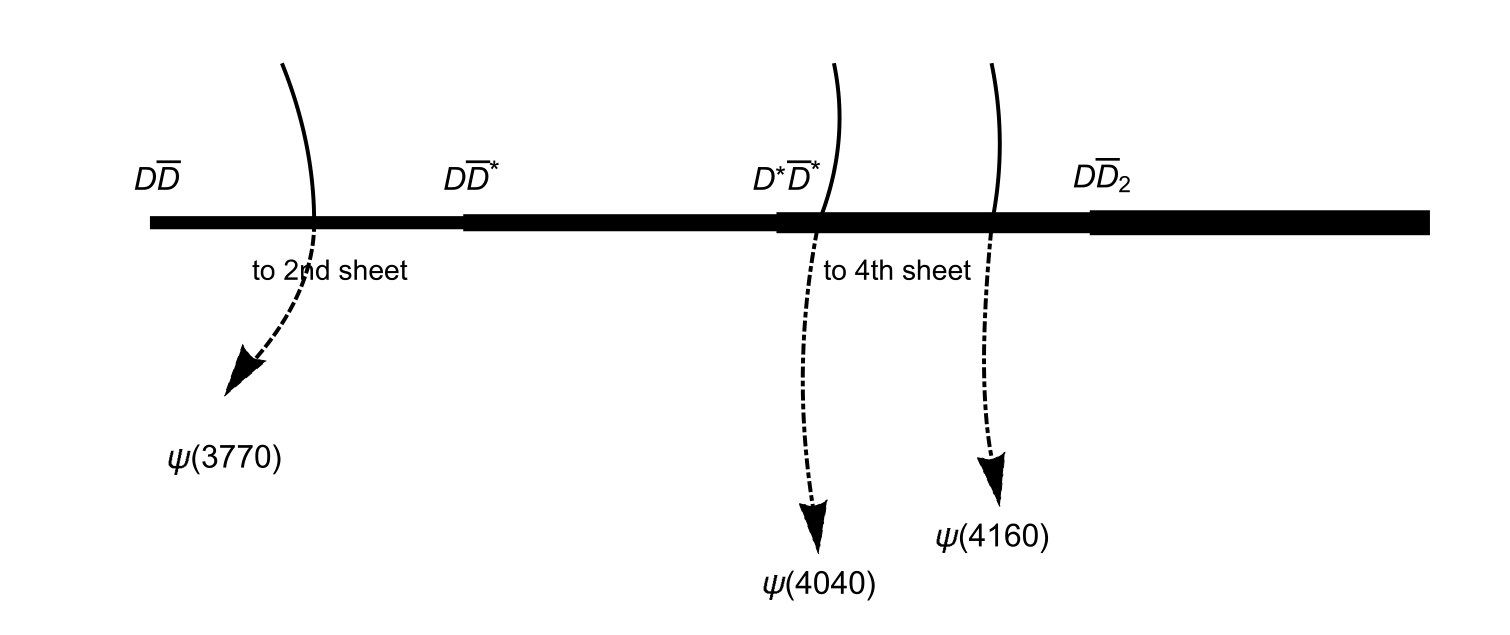 29
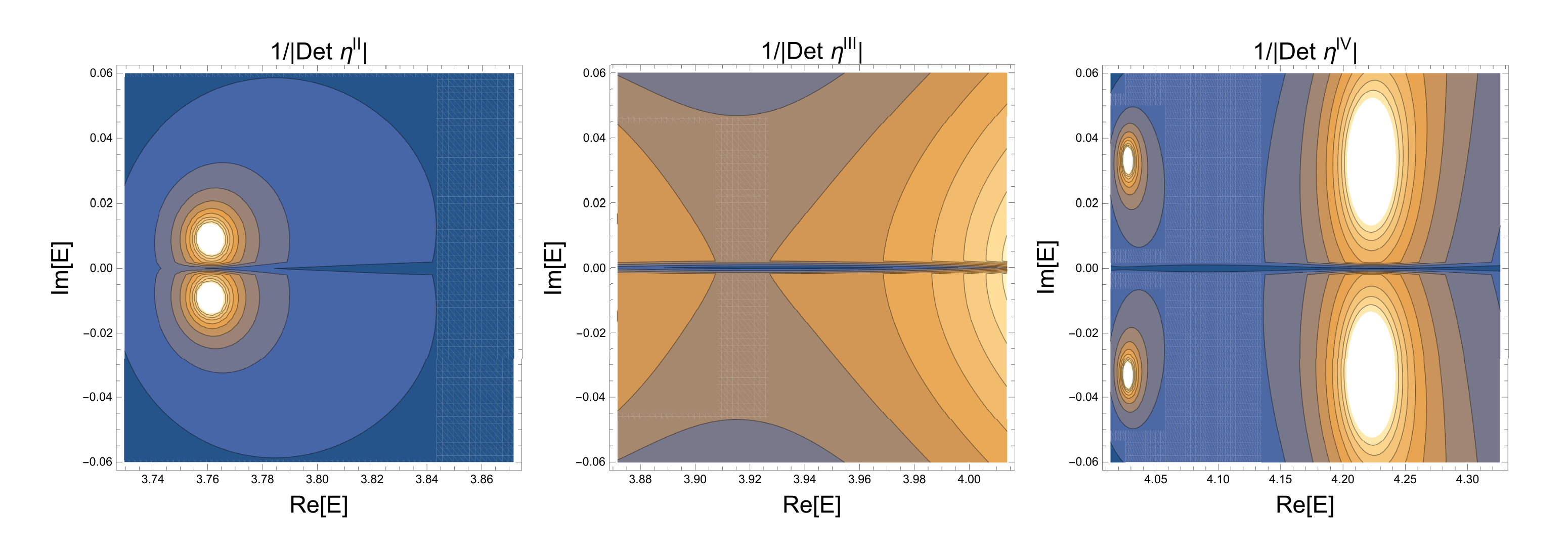 30
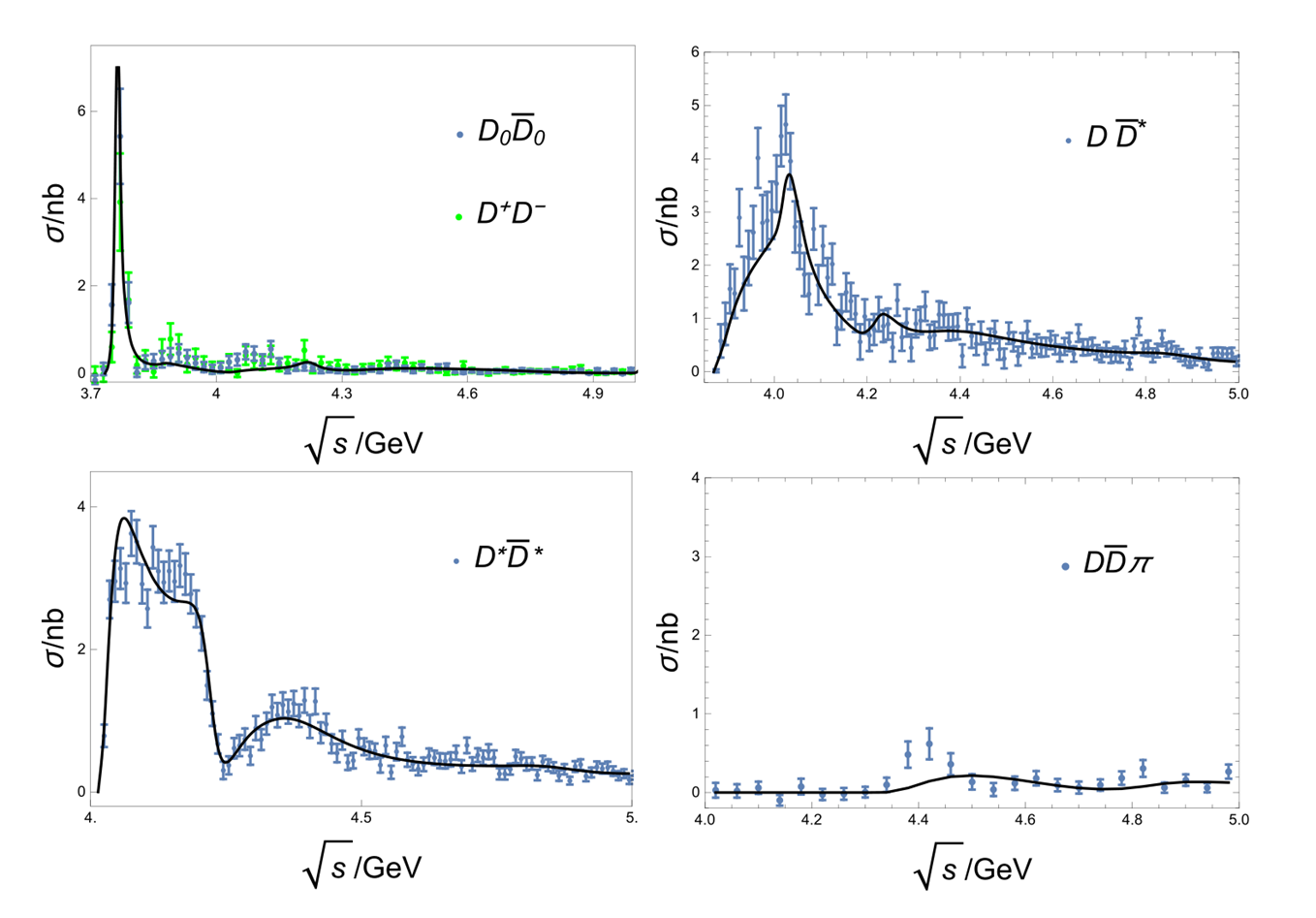 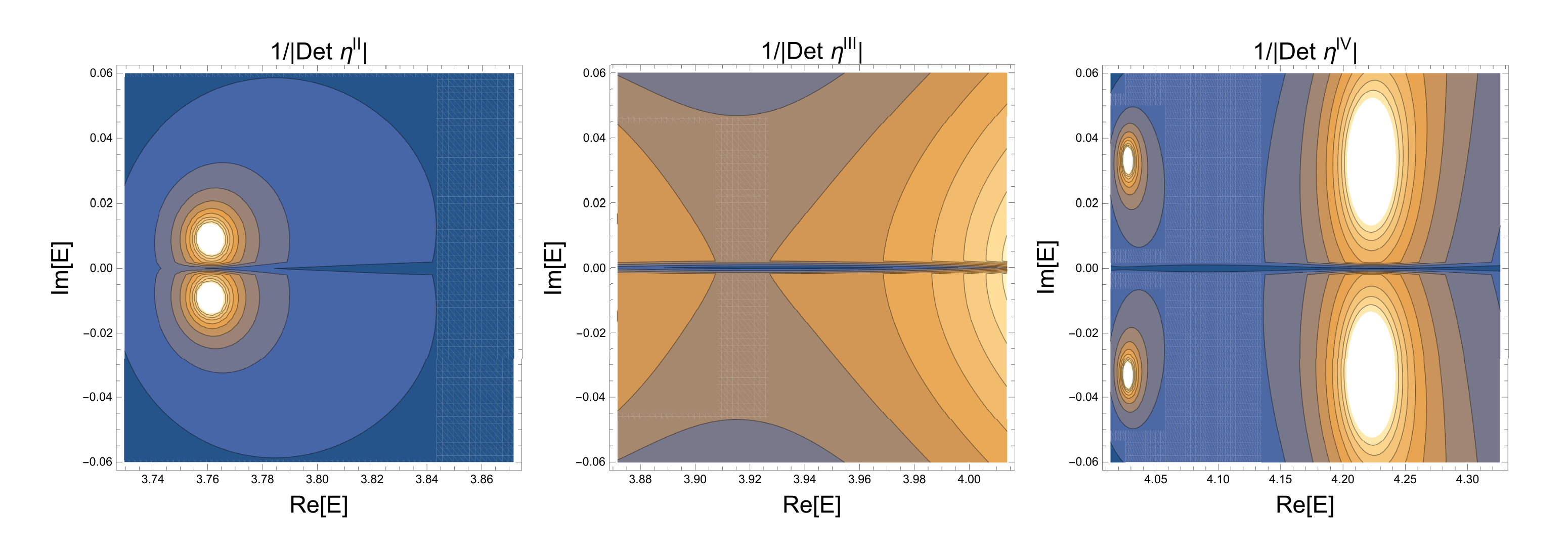 at the half hillside of sharp declined cross section, neither at the shoulder nor at the dip
31
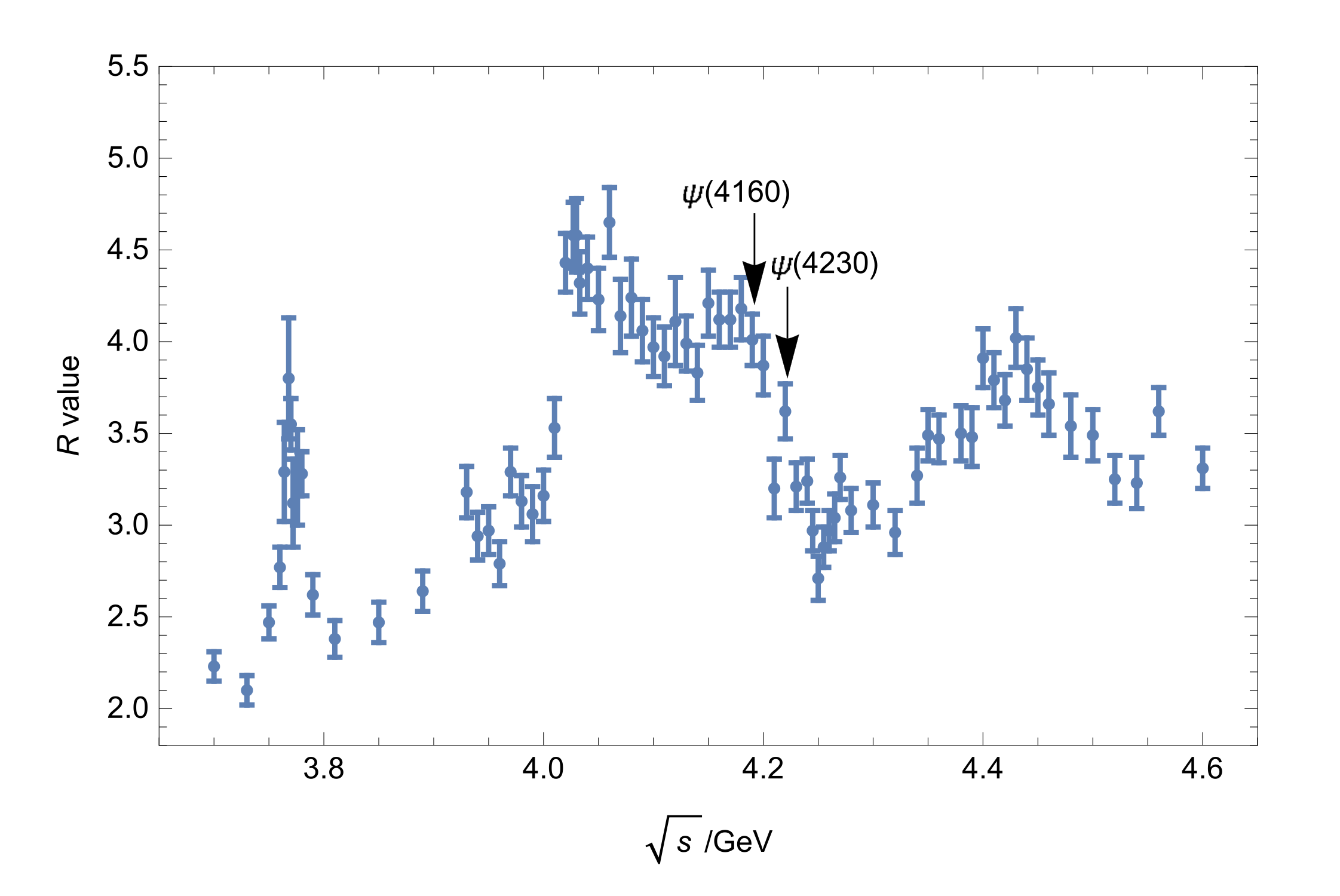 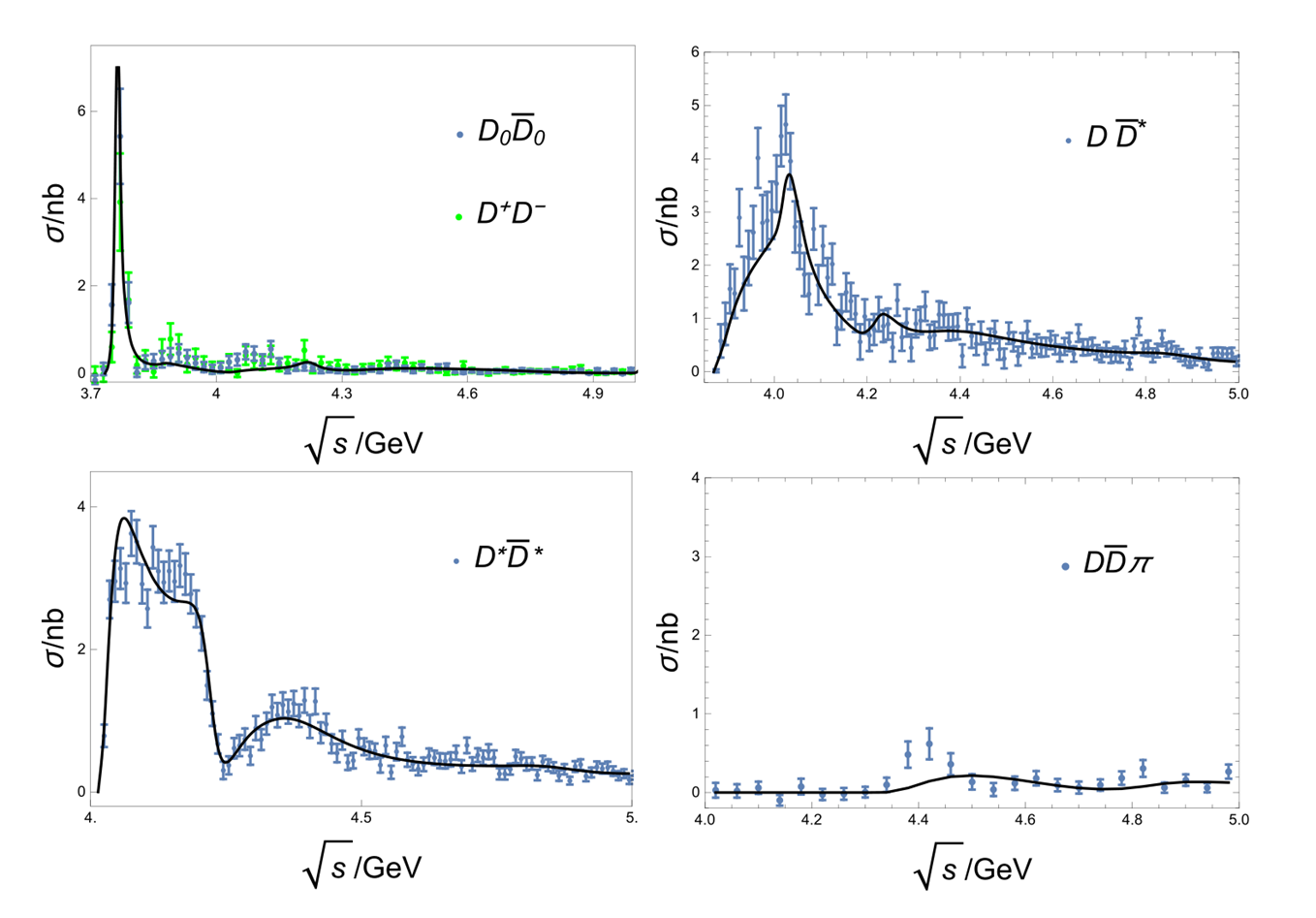 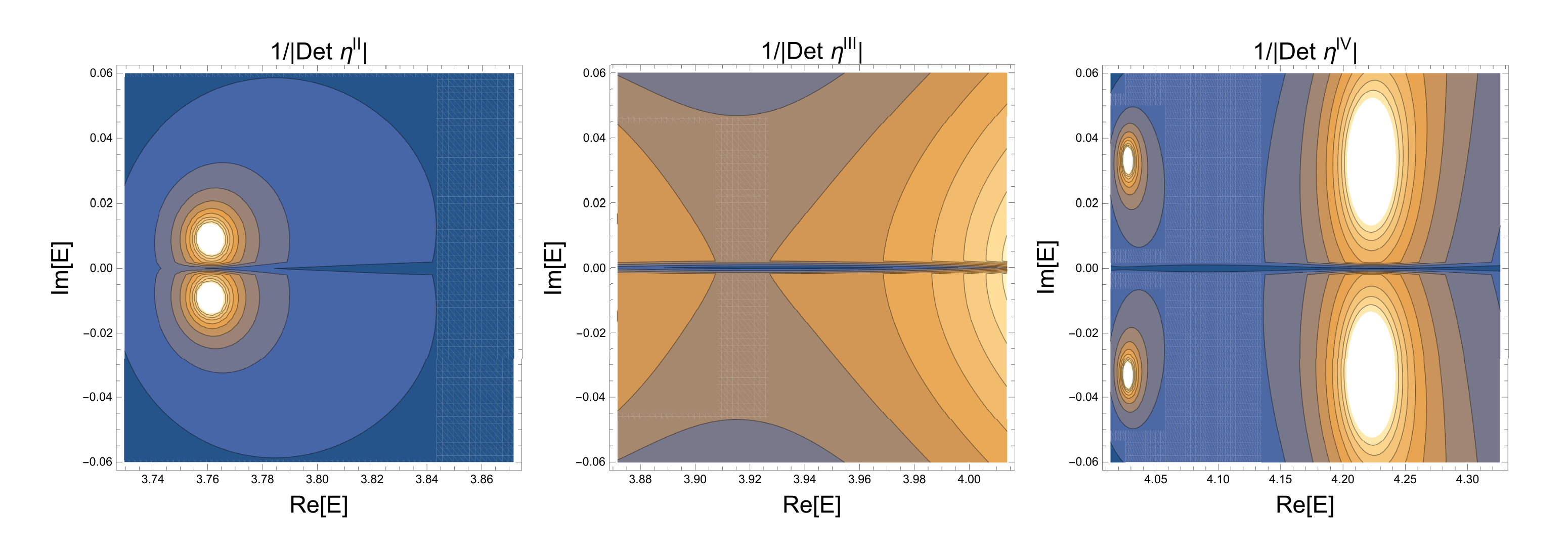 at the half hillside of sharp declined cross section, neither at the shoulder nor at the dip
32
benefits
Quark model expectation
Explanation of the mutually exclusive decay modes of 𝝍(𝟒𝟏𝟔𝟎) and 𝝍(𝟒𝟐𝟑𝟎)  
Reliability of coupled channel method analysis
33
Expected experiment explorations
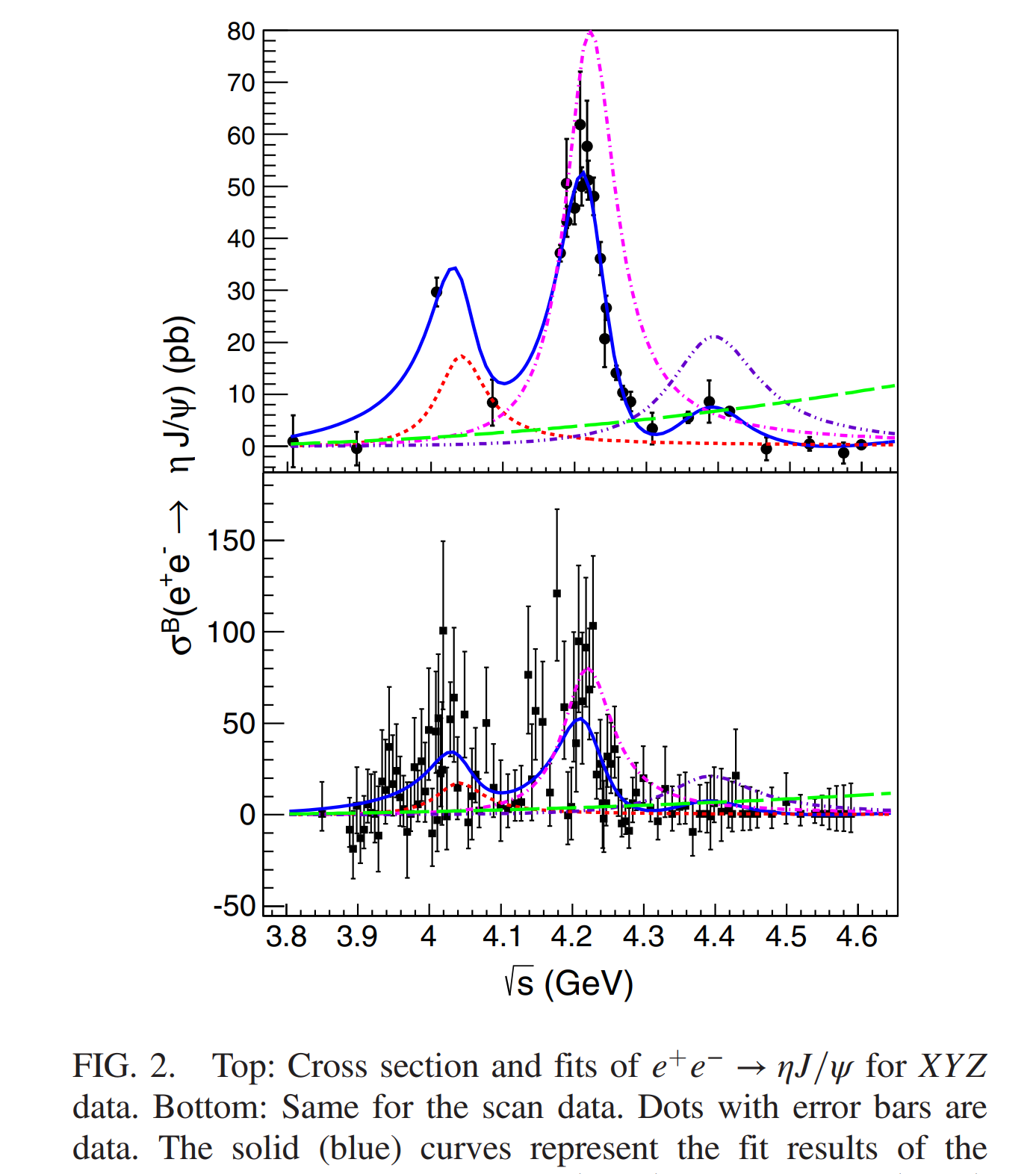 BES,
PRD 102, 031101
34
Expected experiment explorations
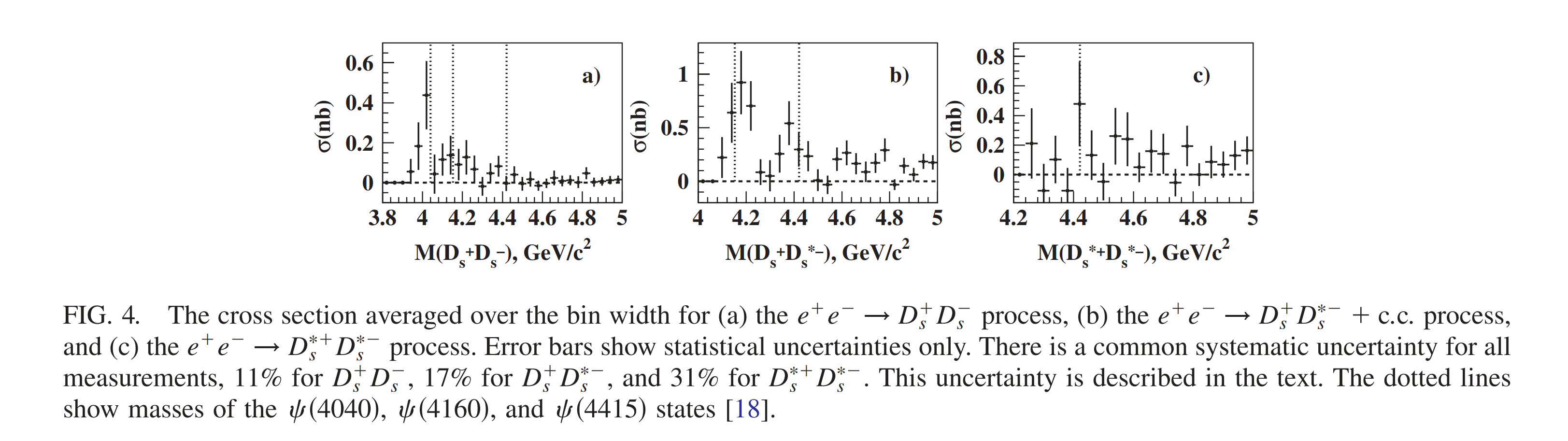 Belle, PRD 83, 011101(R) (2011)
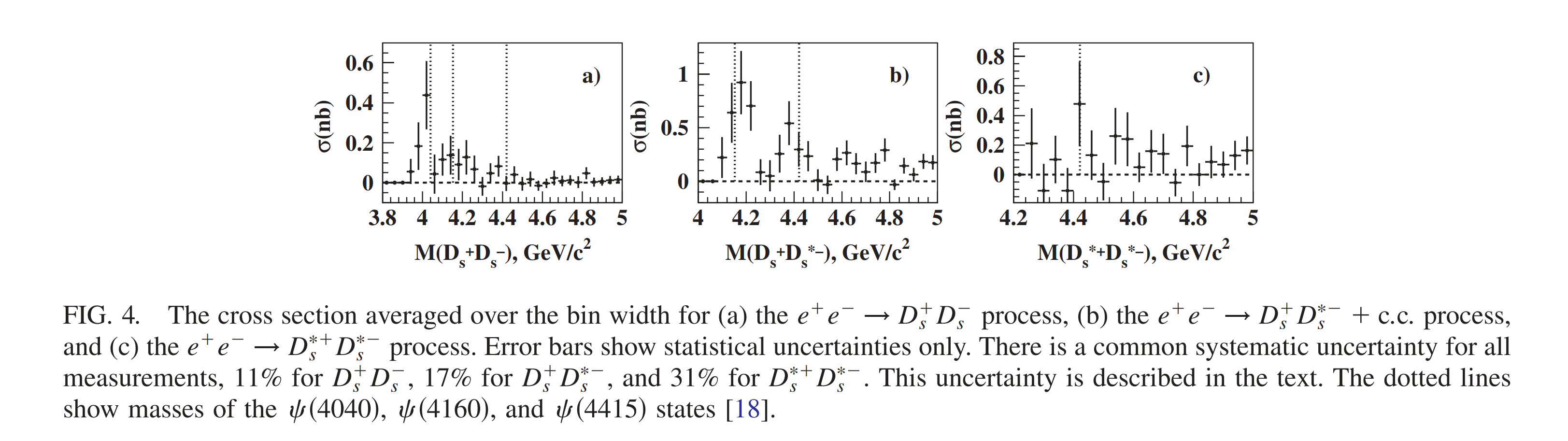 35
Expected experiment explorations
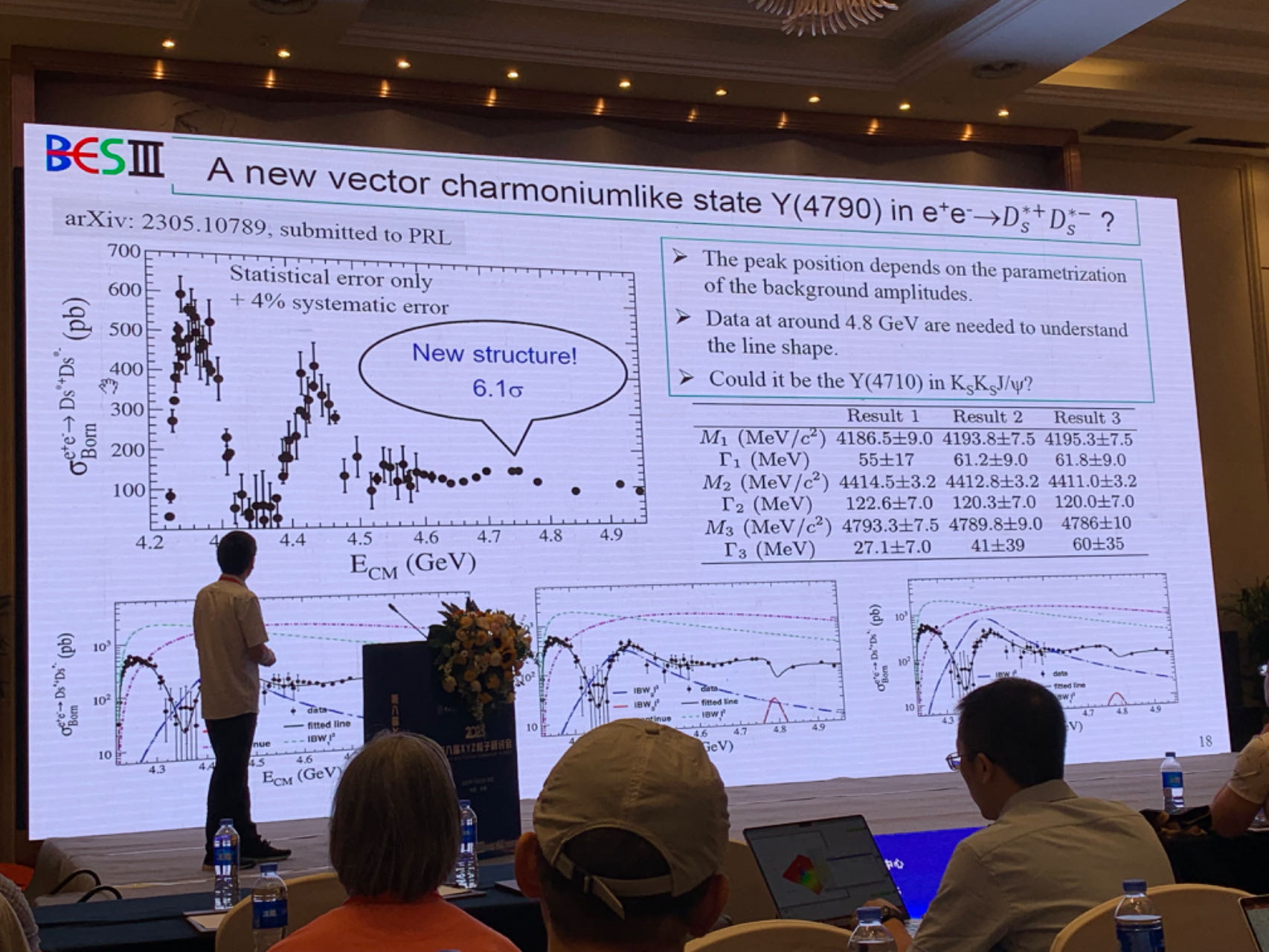 Prof. Yuan’s talk
2023.7.26
BES, arxiv: 2305.10789
36
Summary
37
Thanks for your patience！